Case 1 Superselective Embo x 2
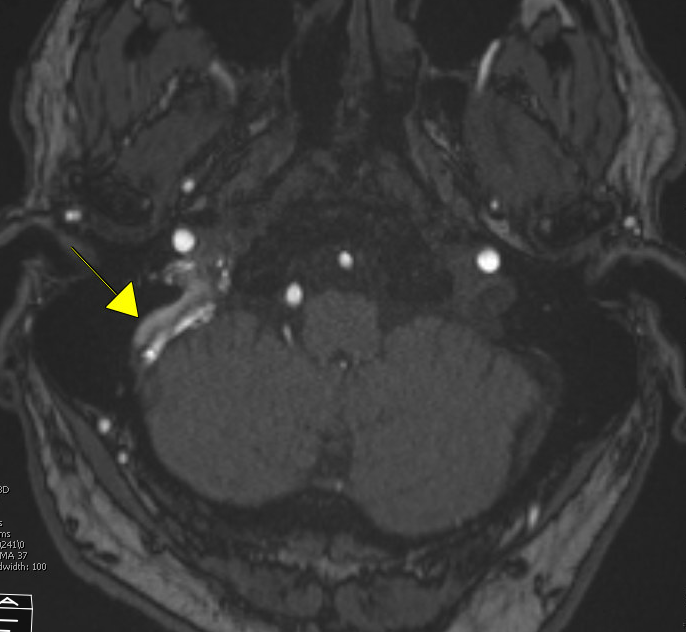 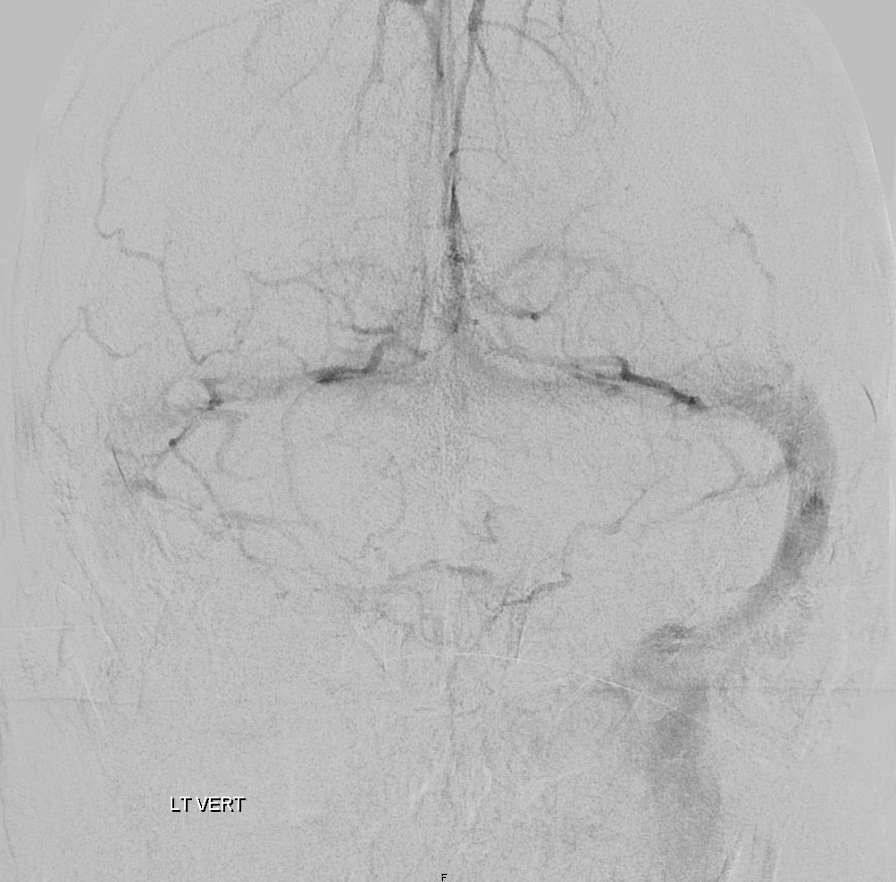 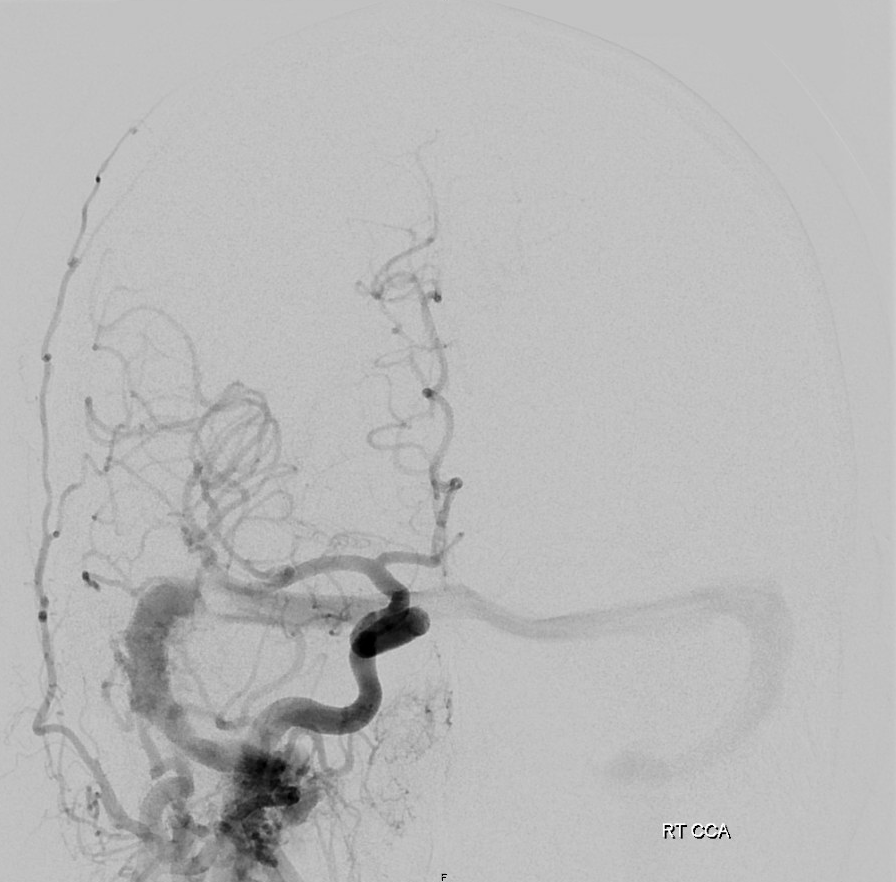 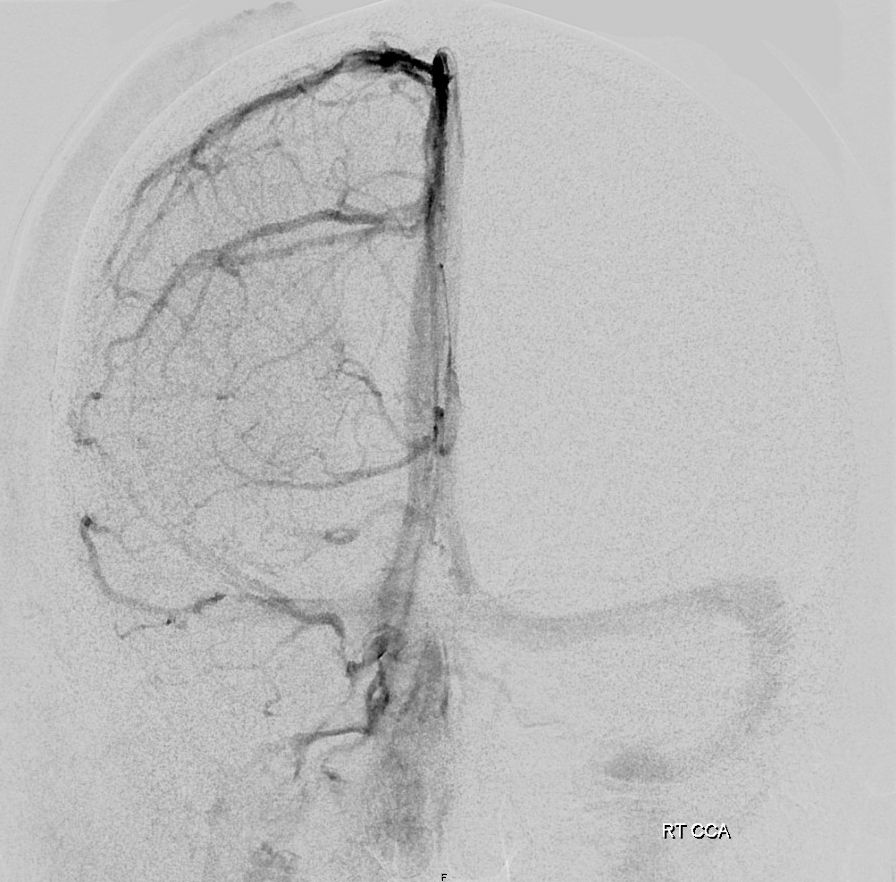 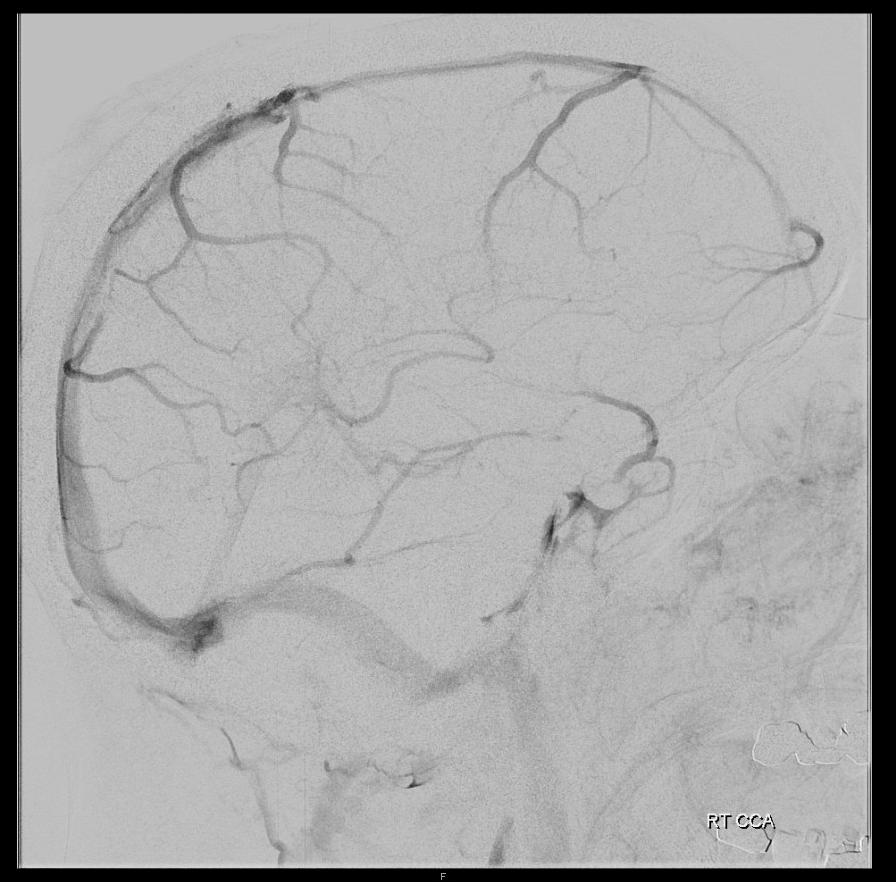 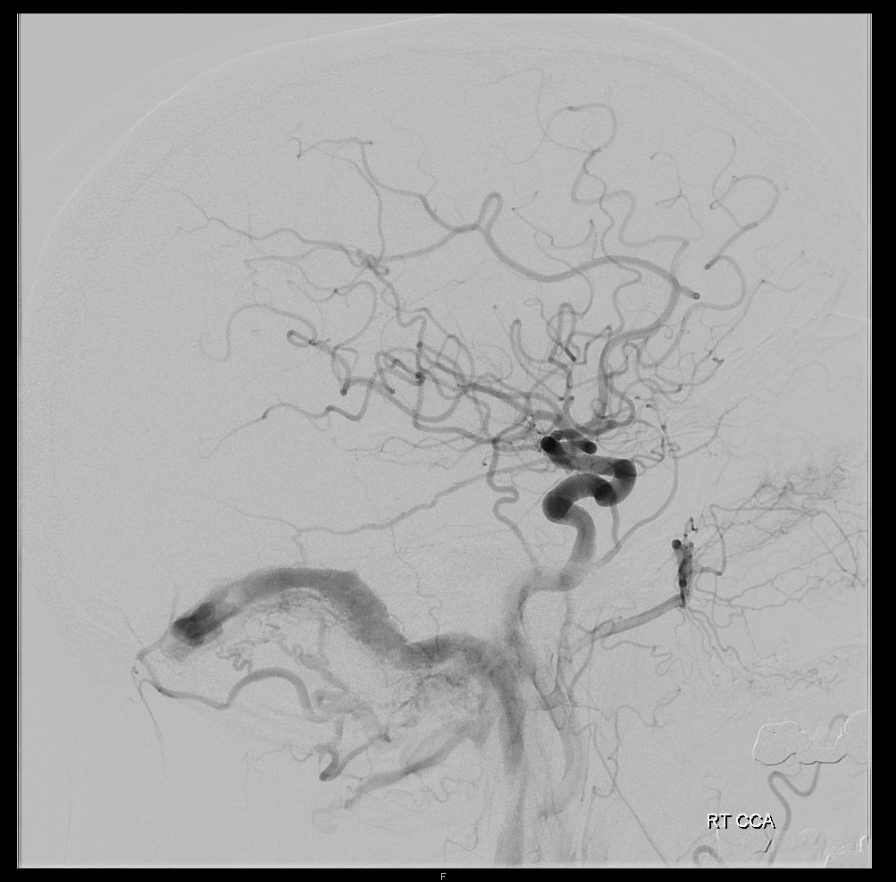 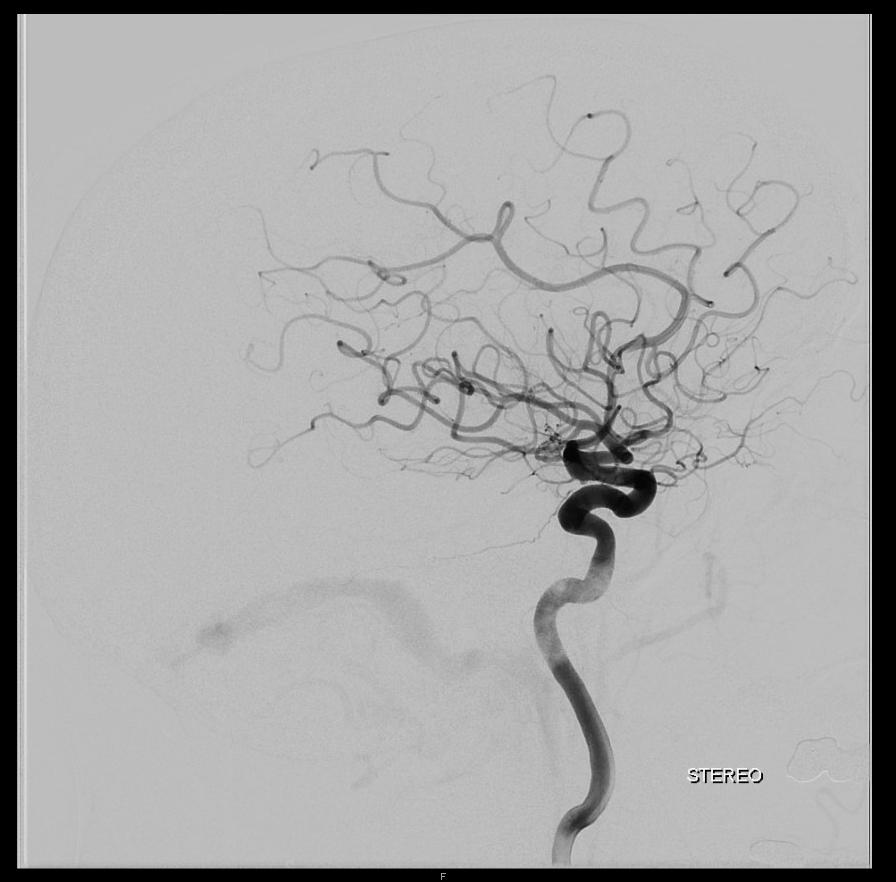 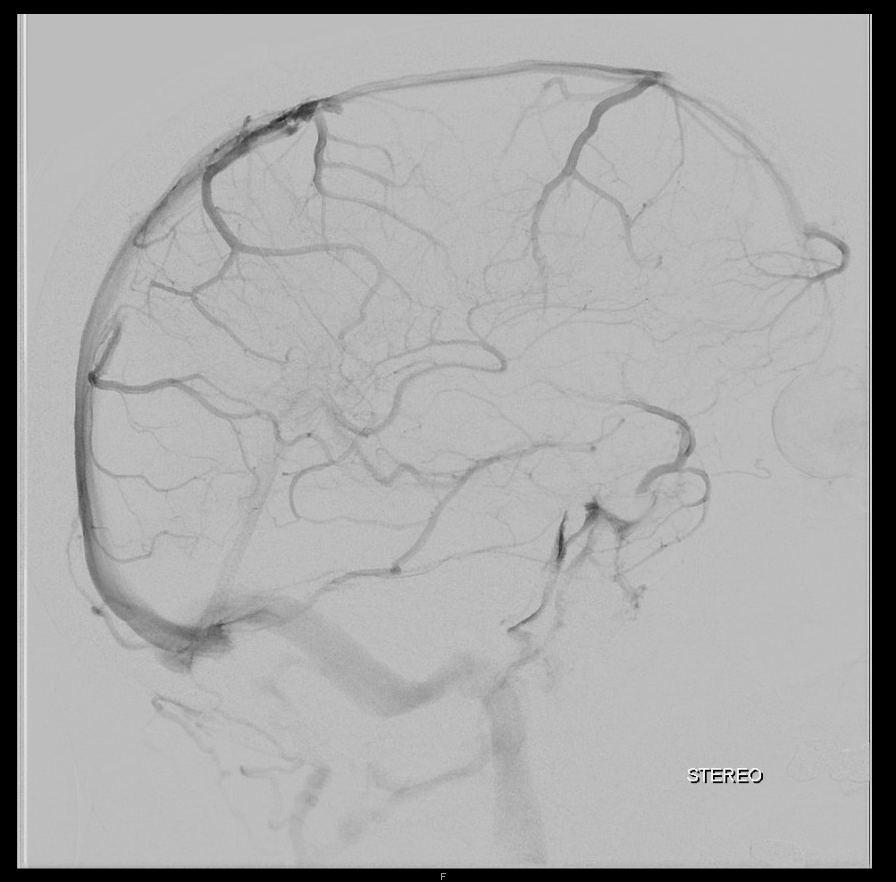 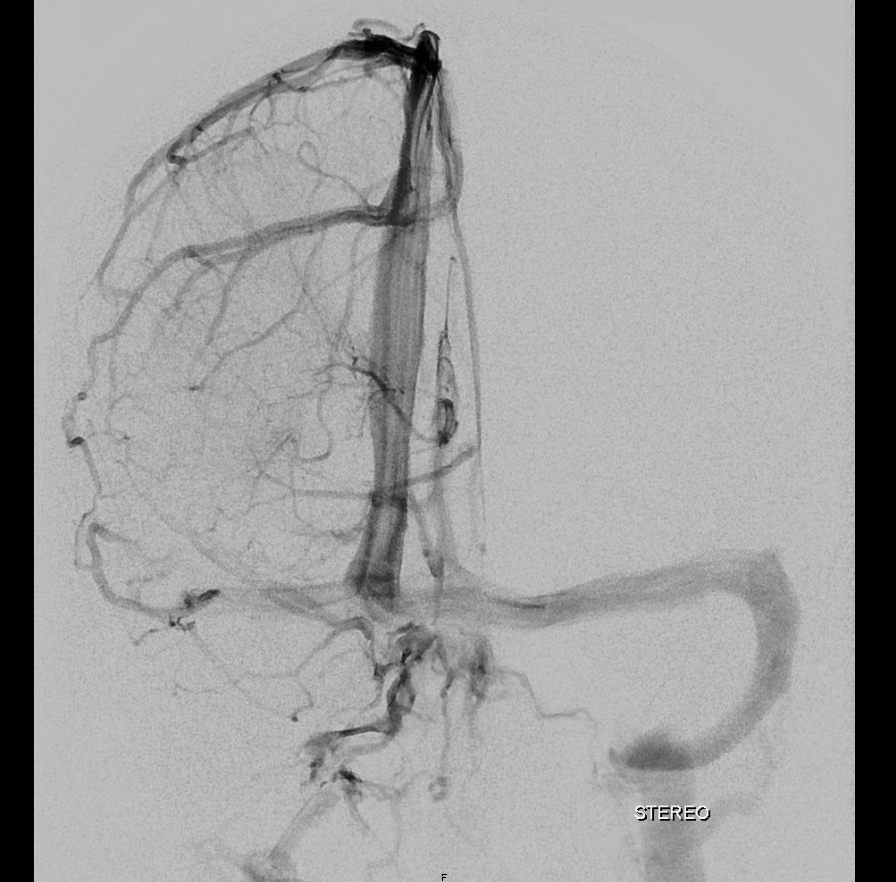 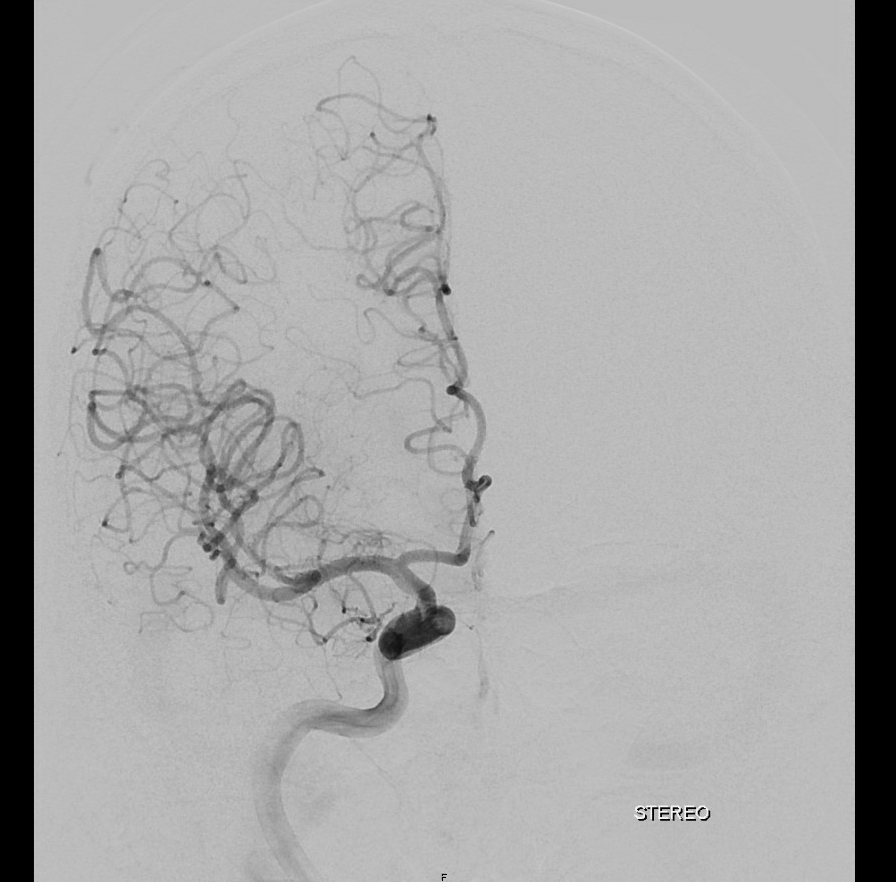 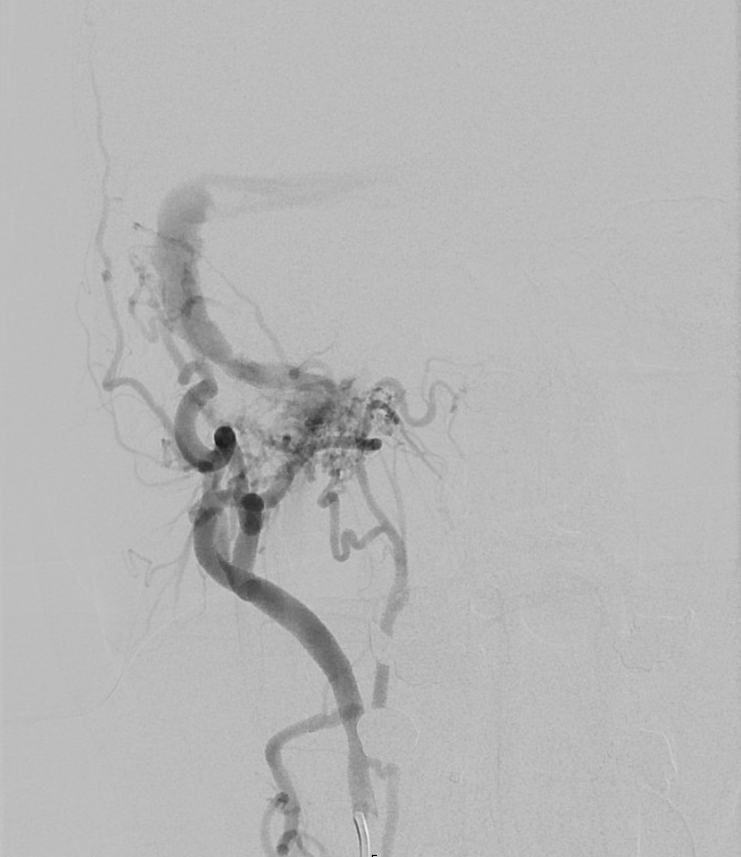 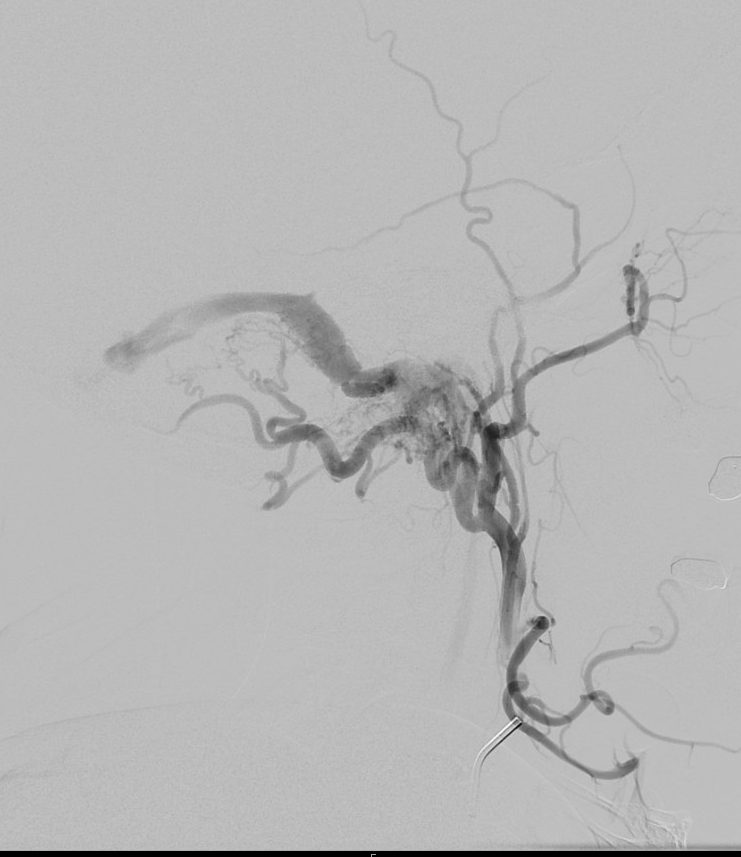 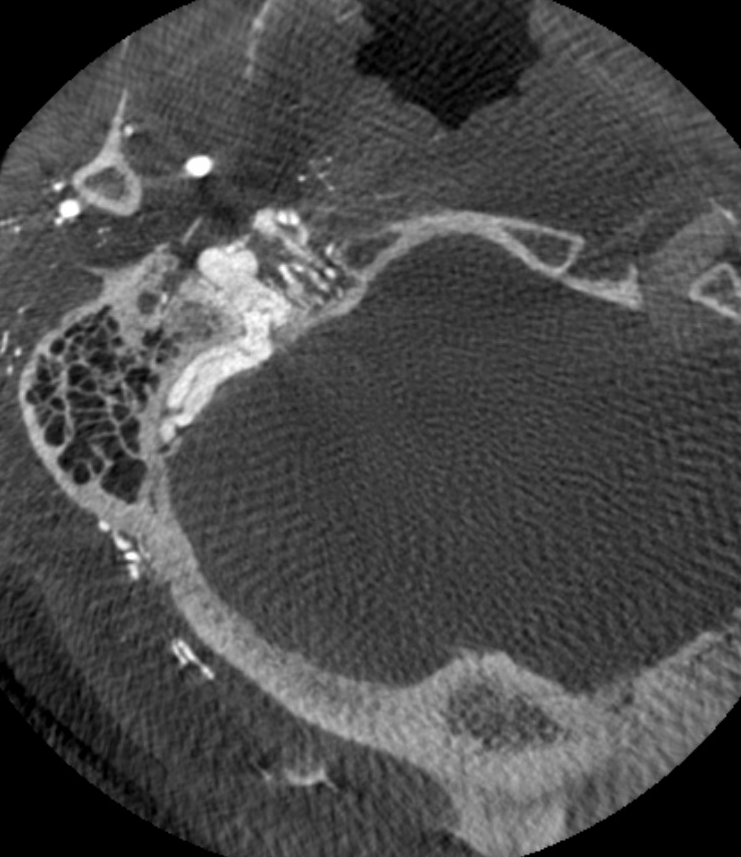 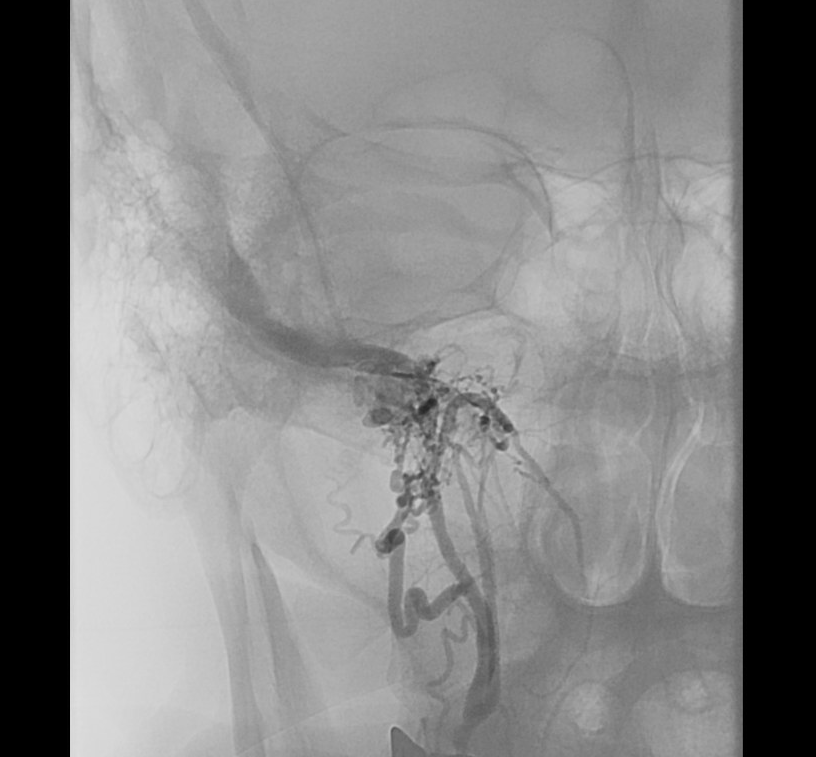 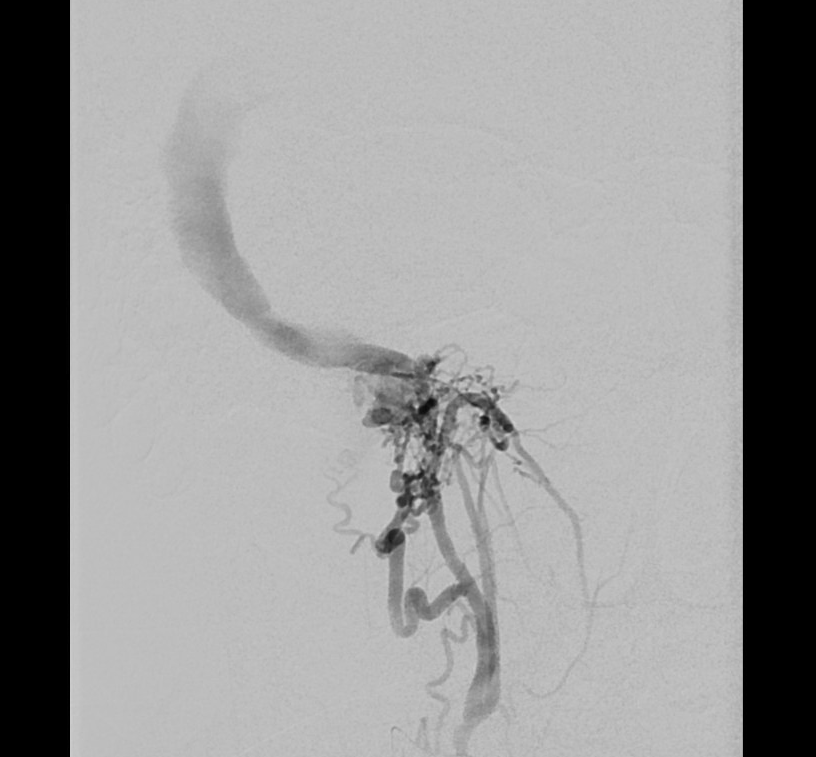 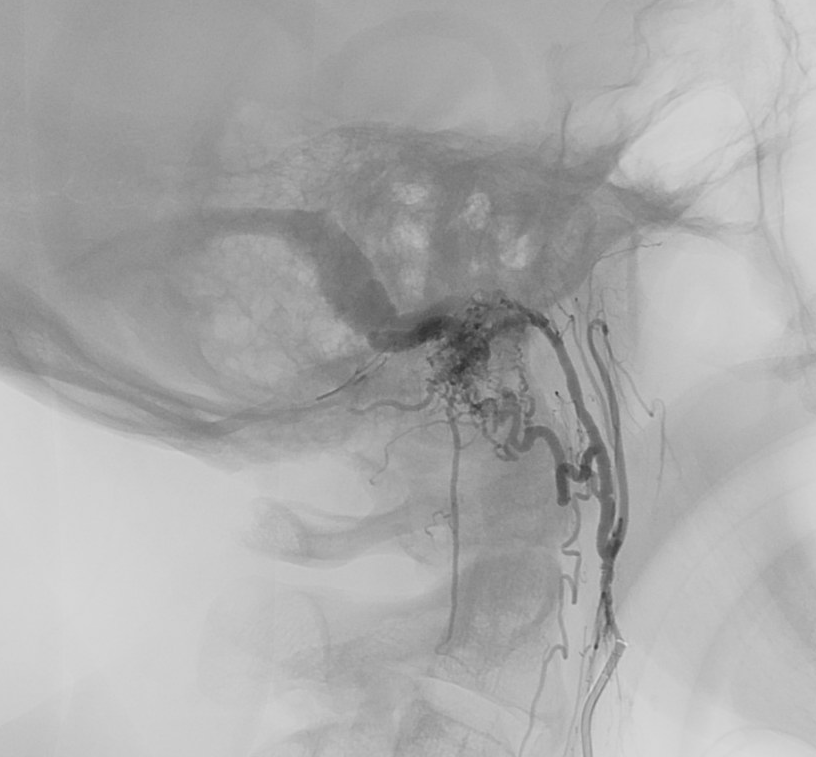 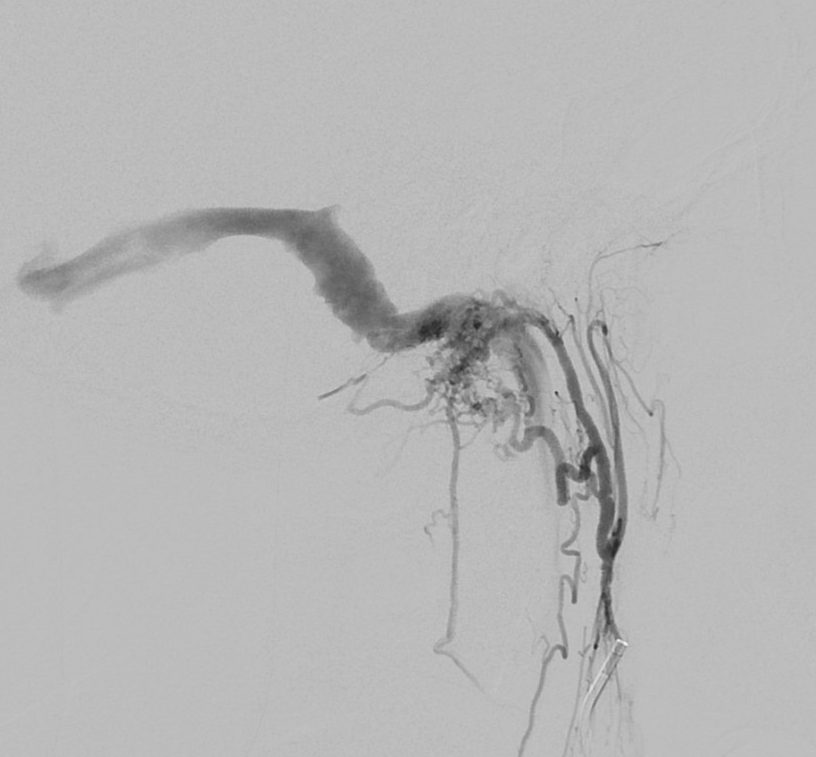 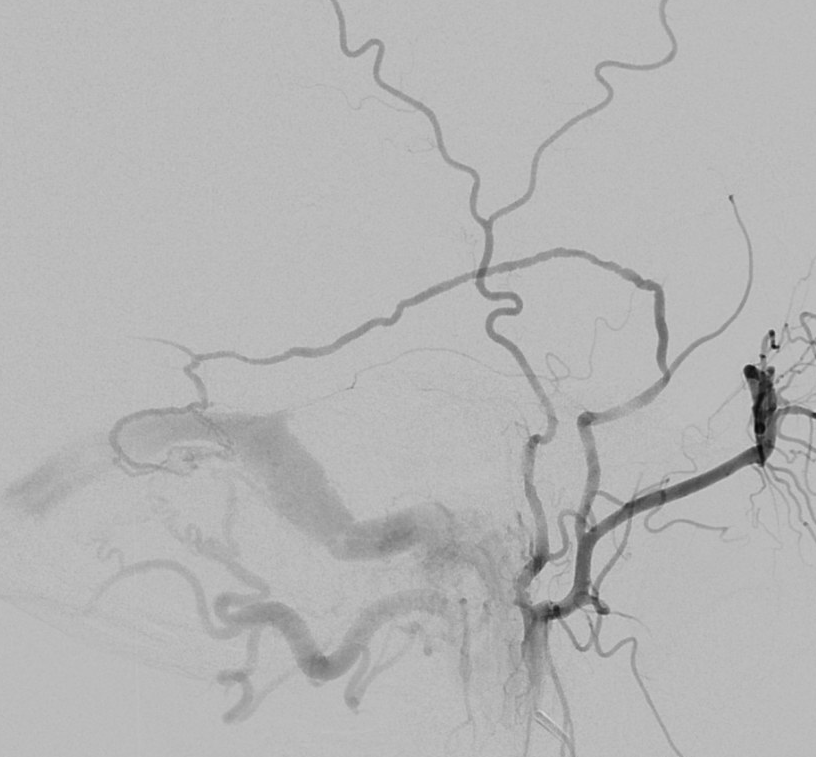 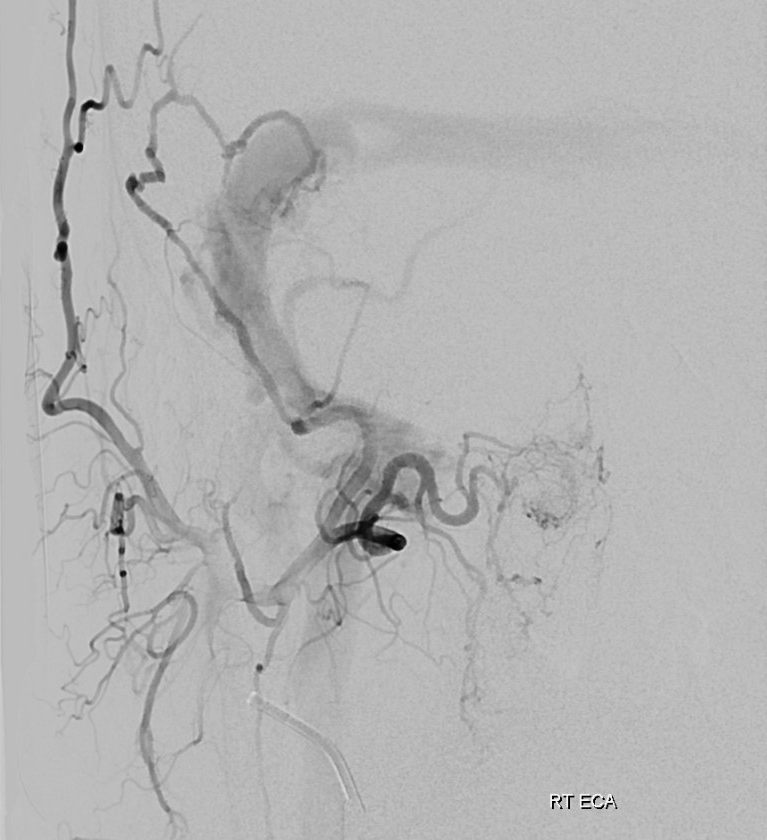 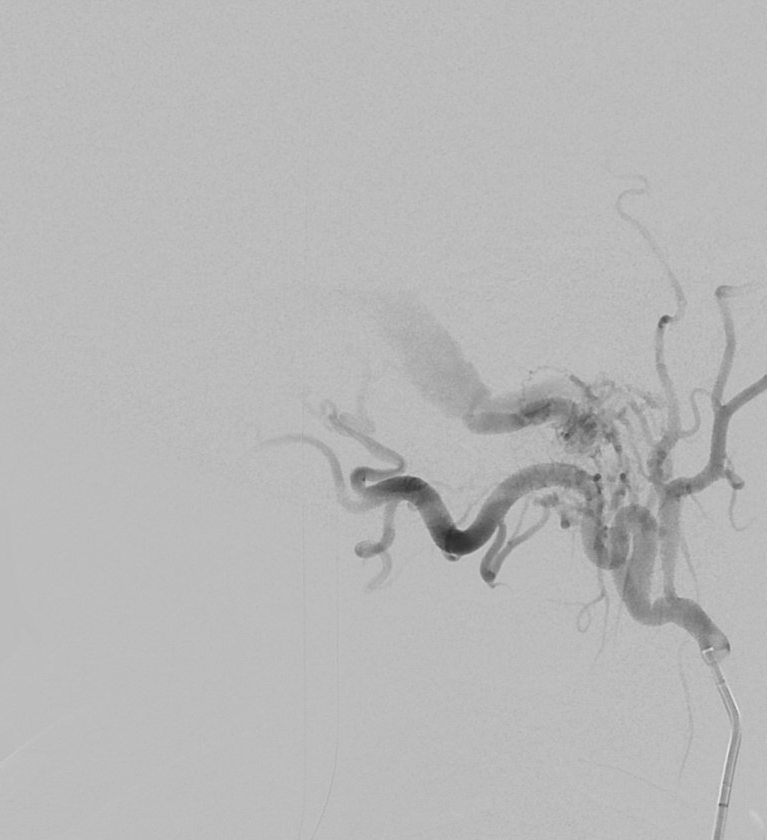 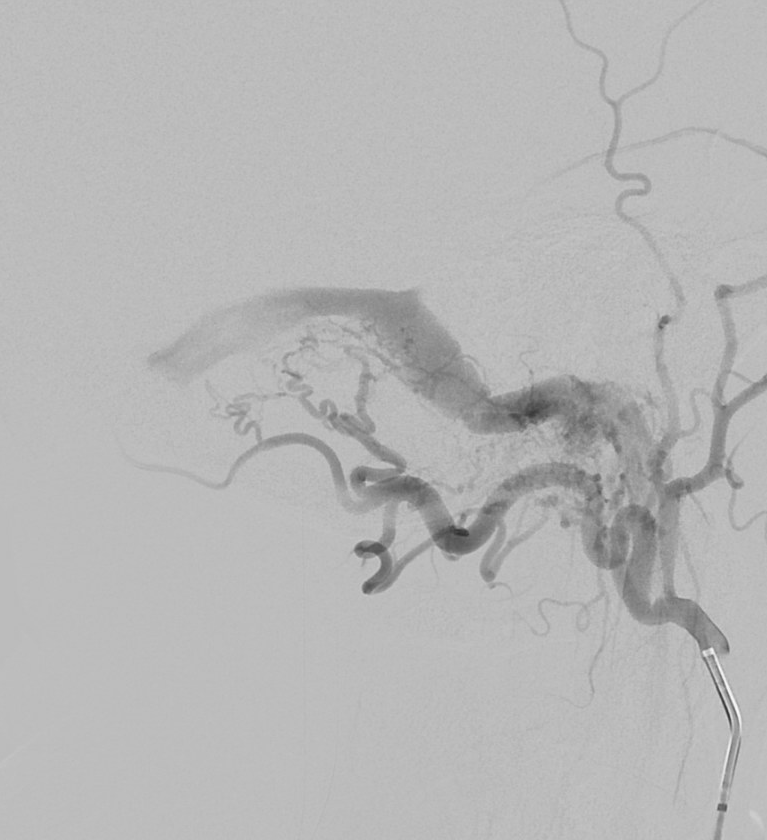 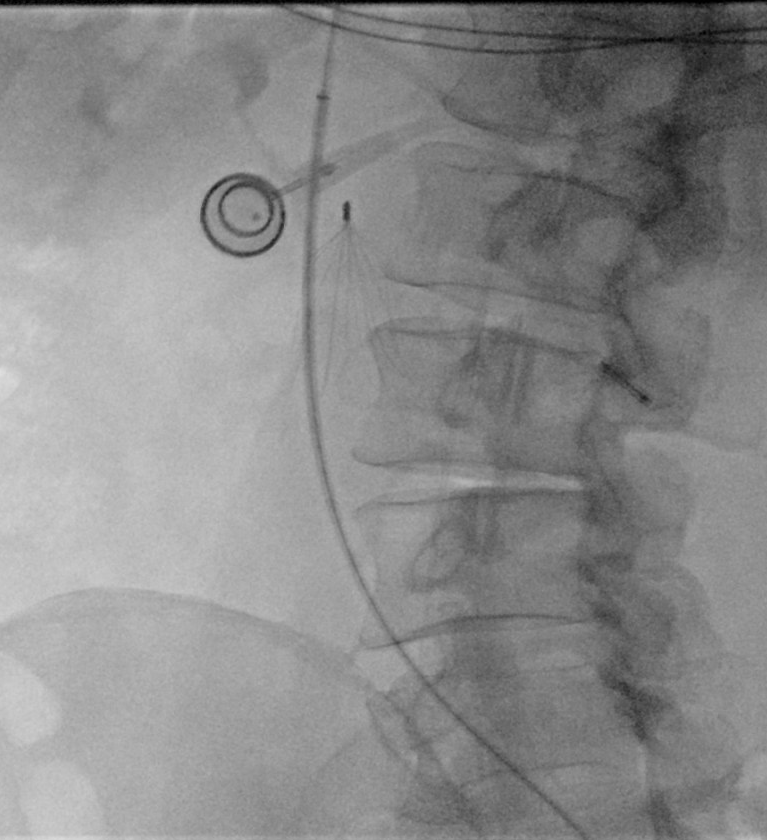 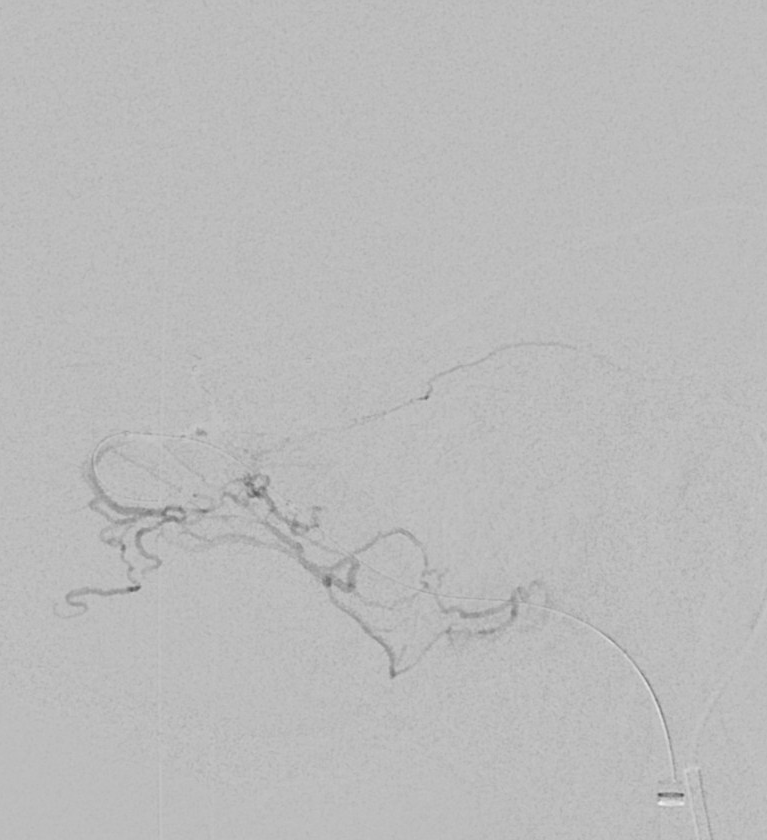 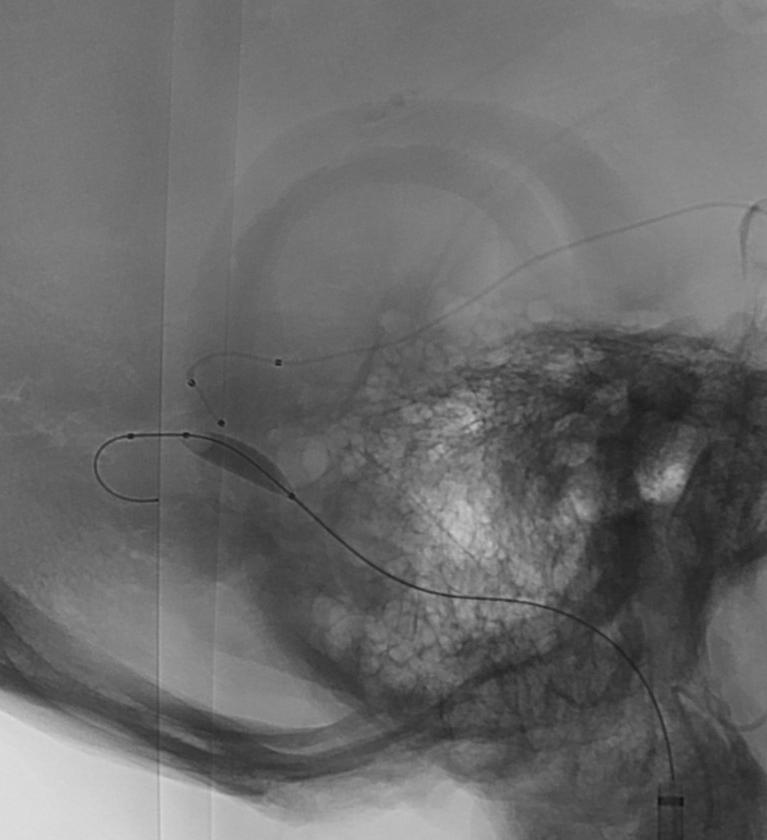 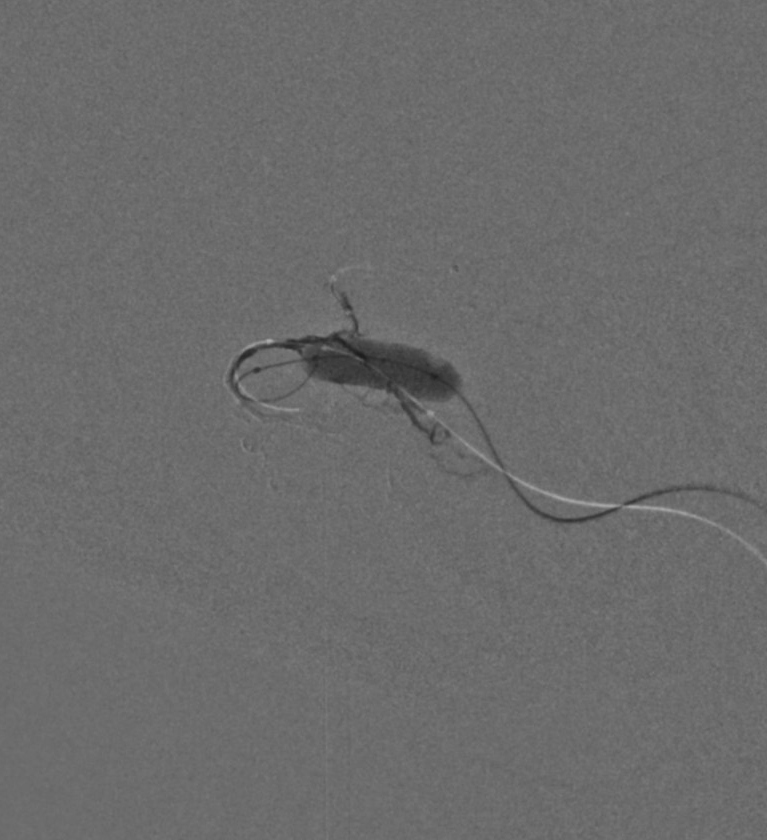 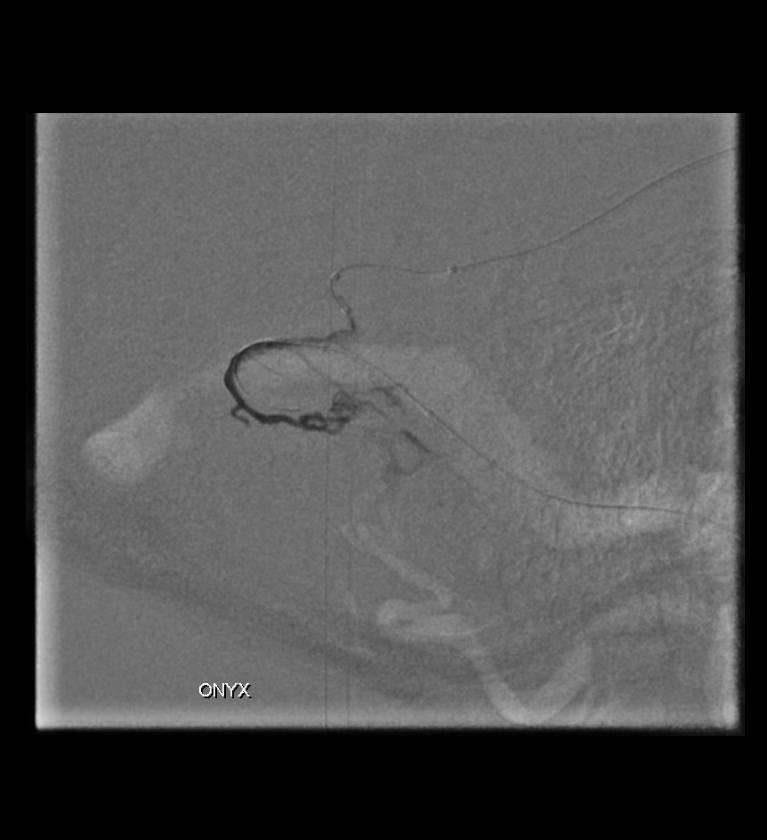 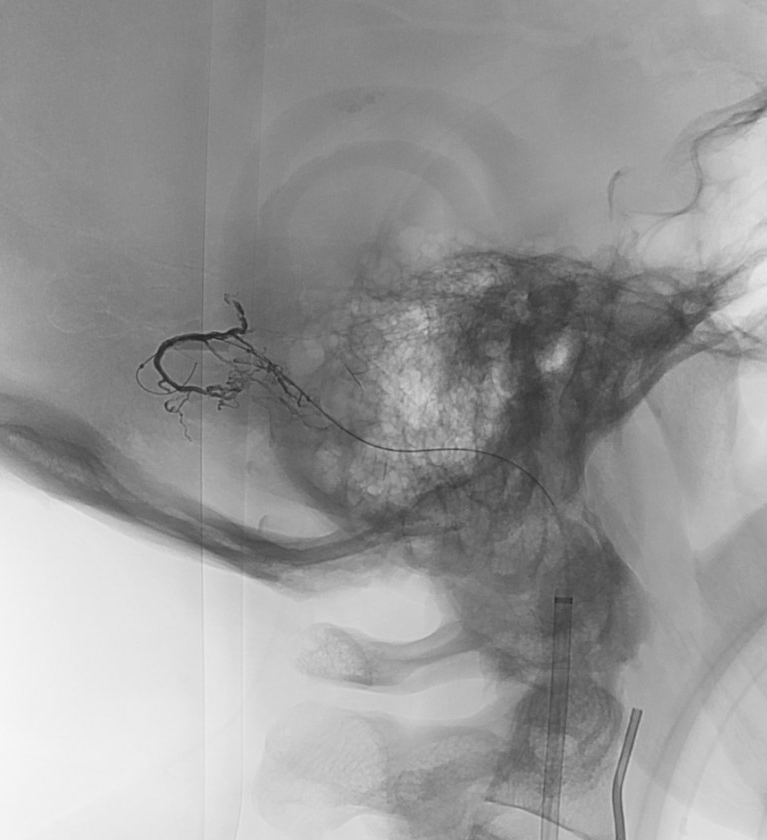 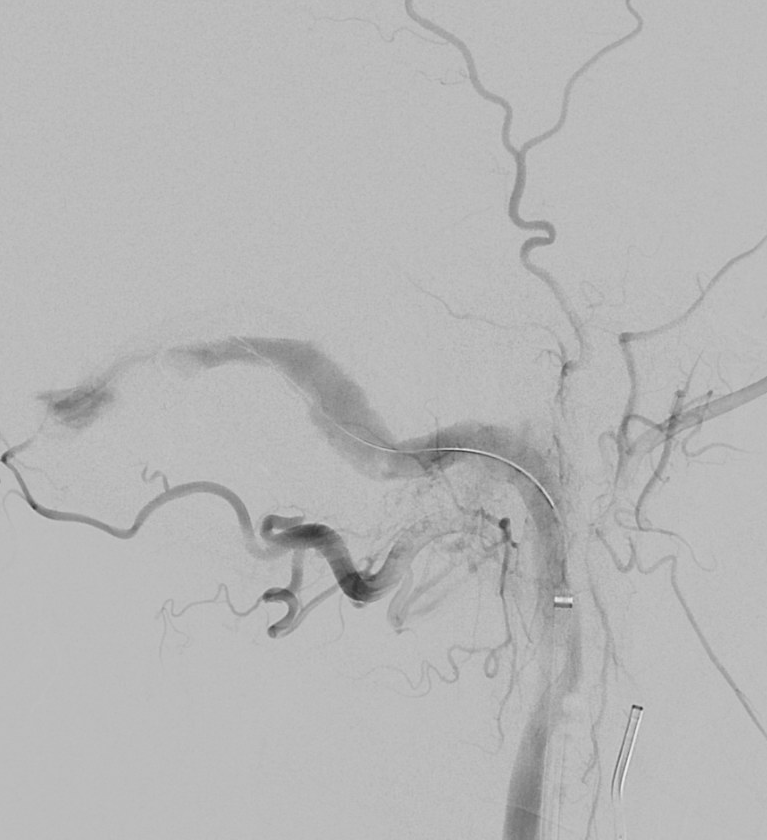 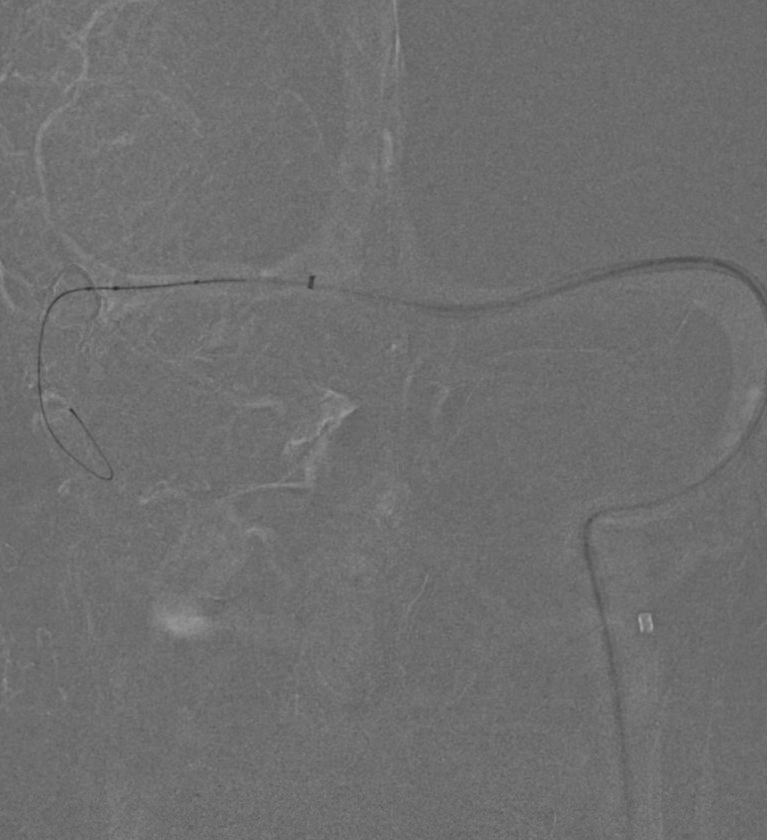 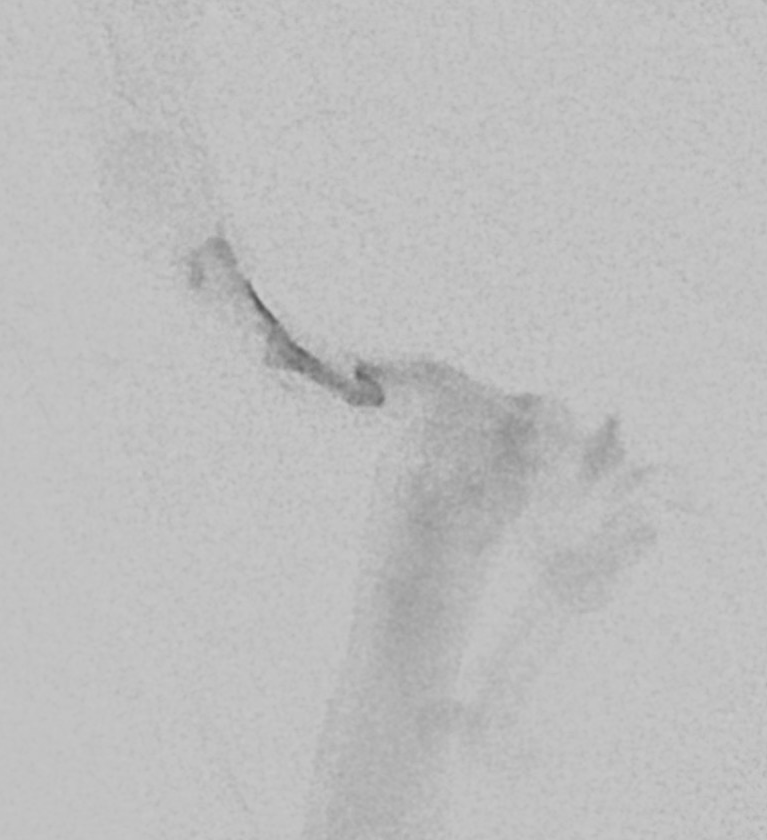 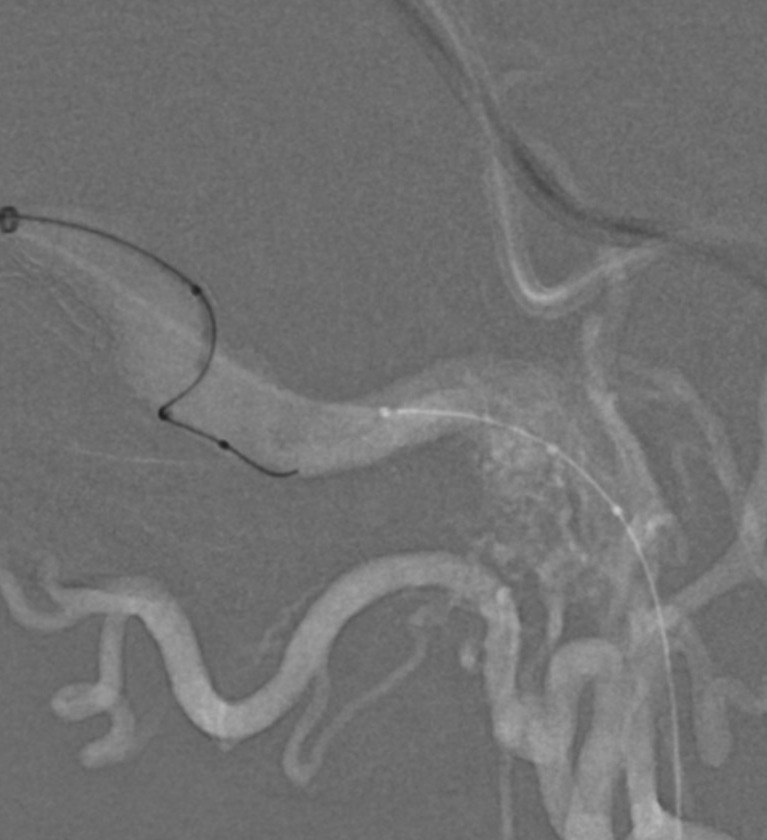 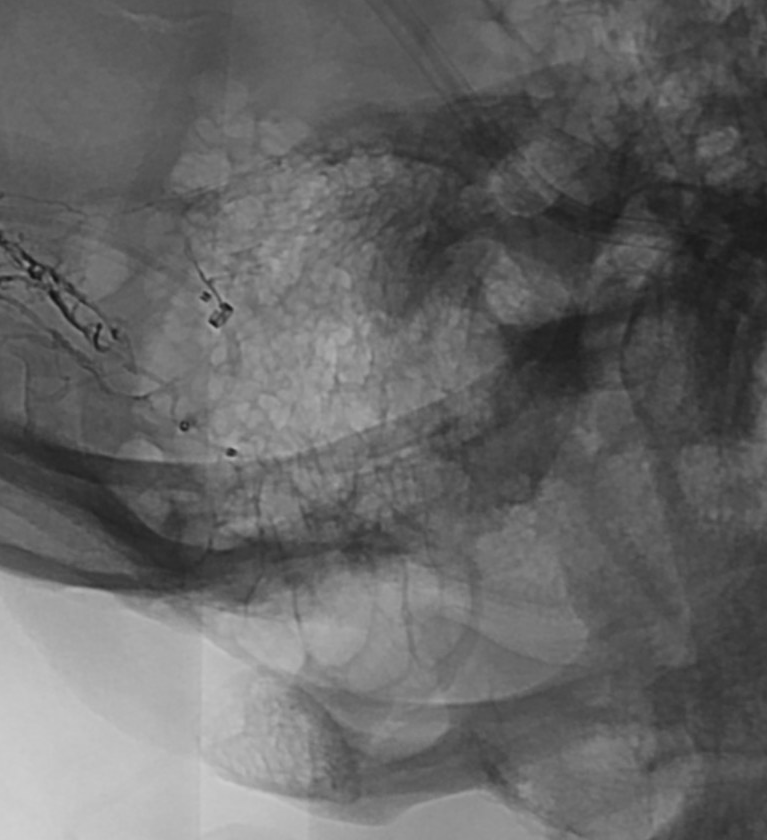 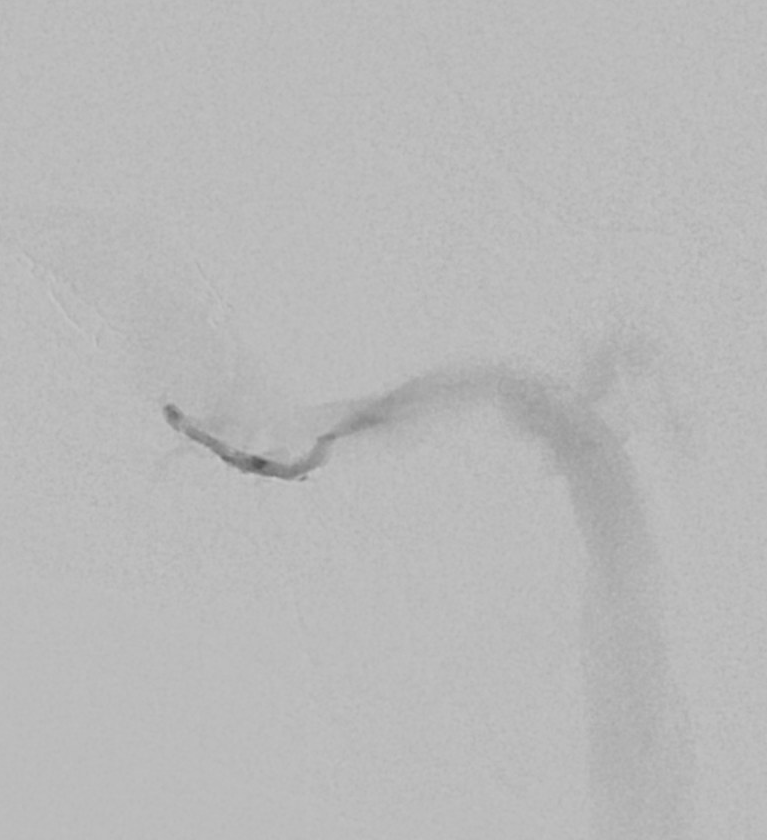 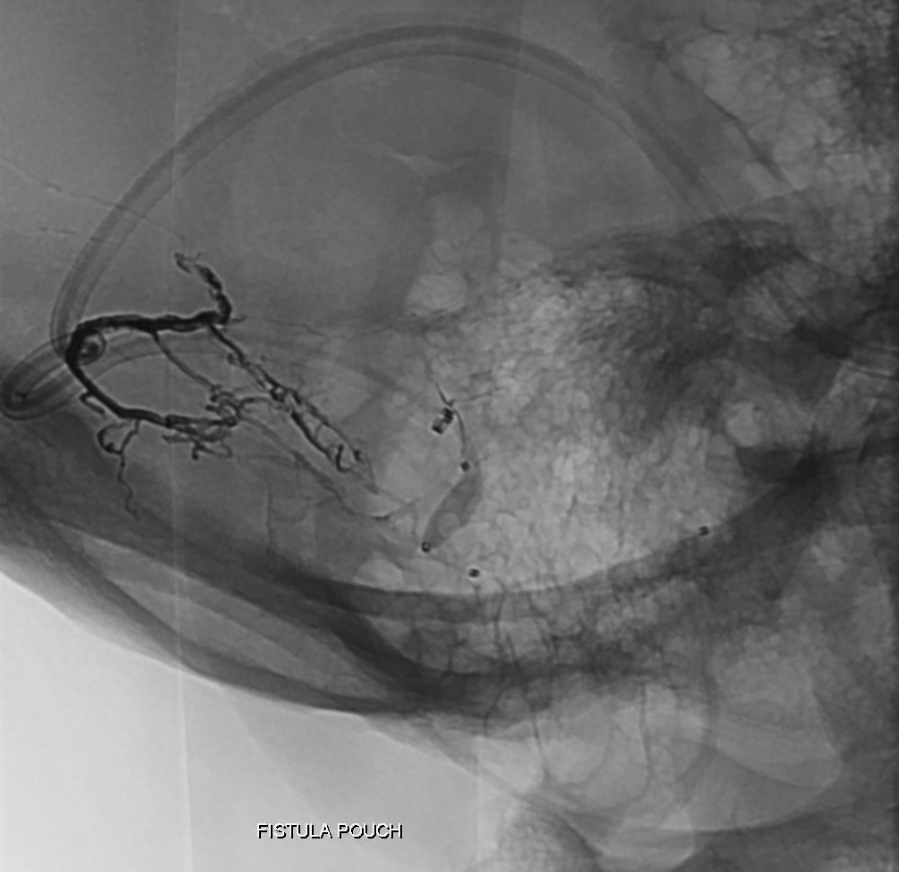 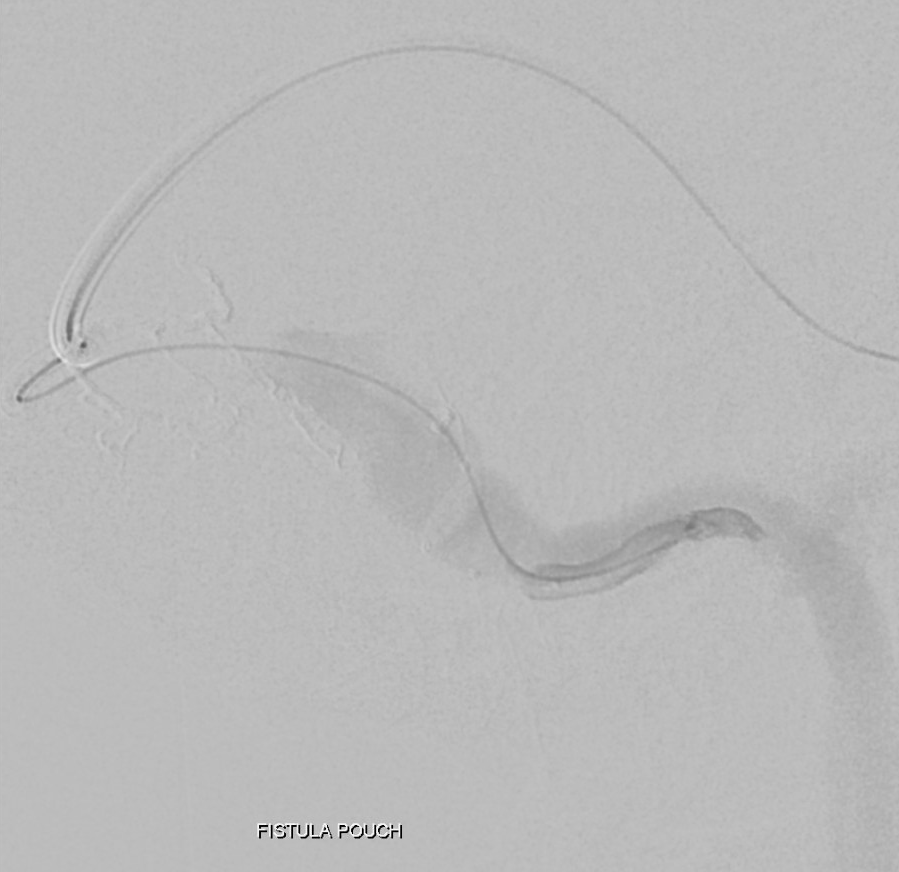 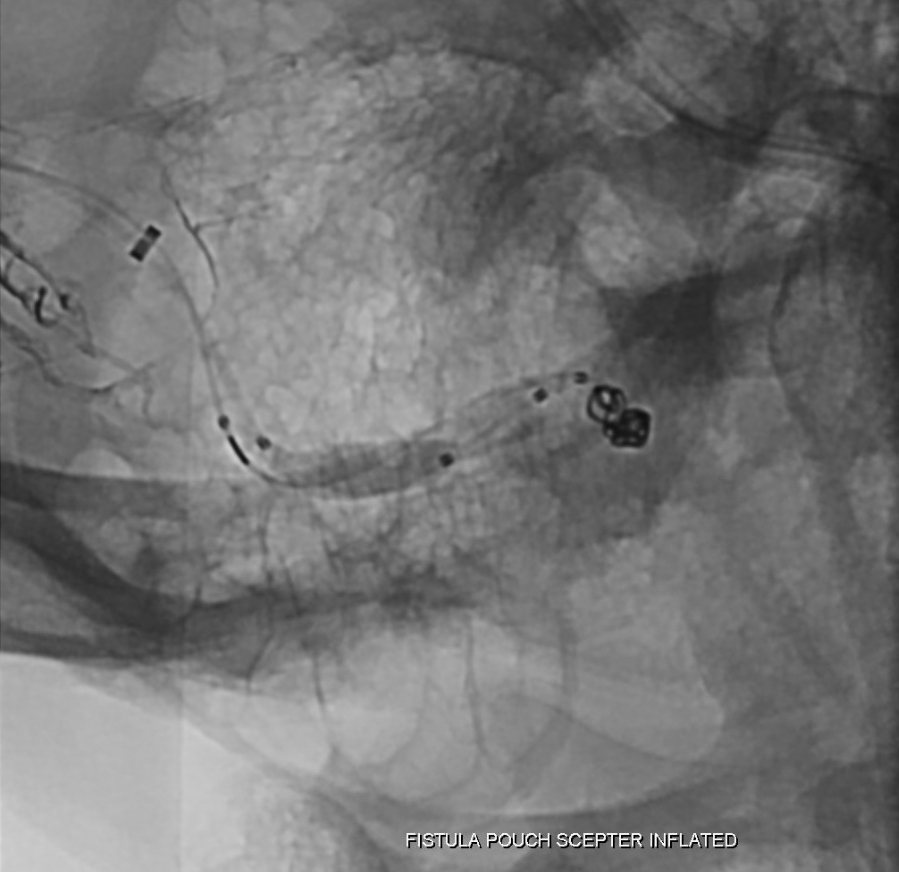 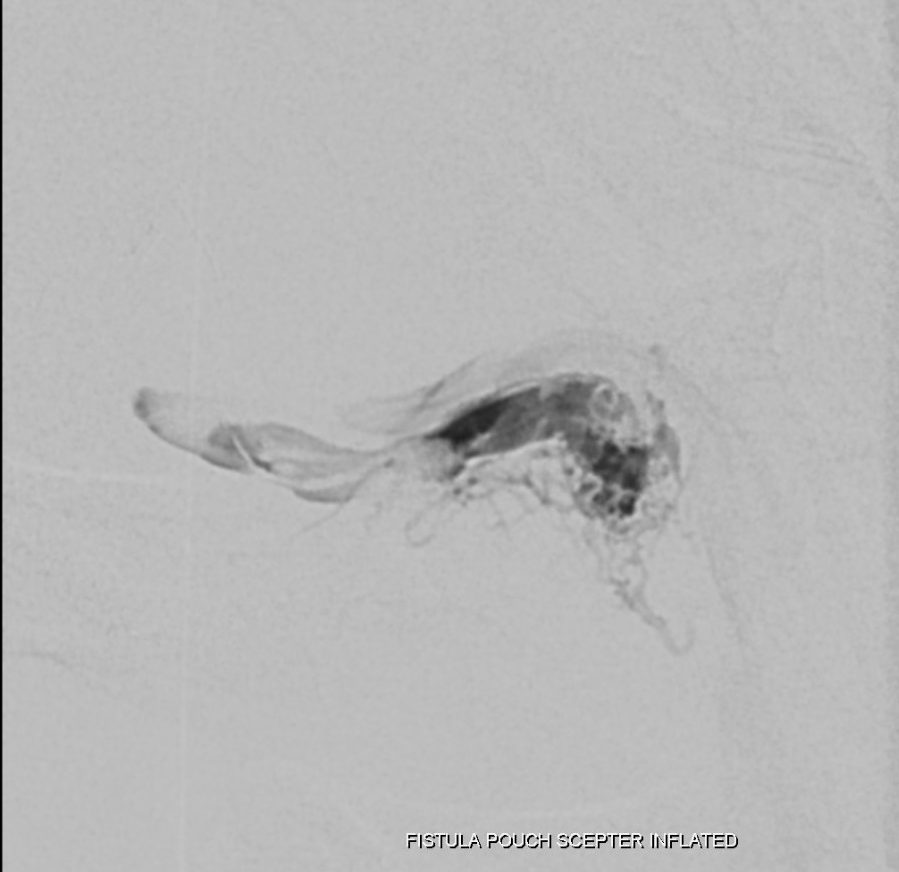 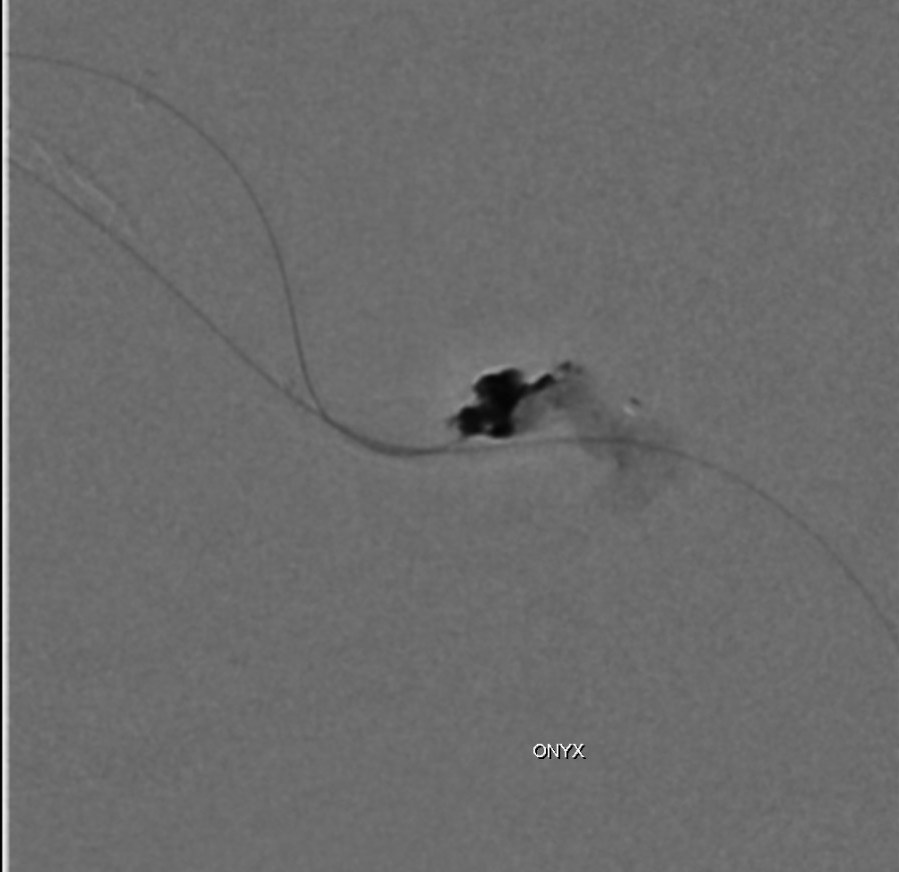 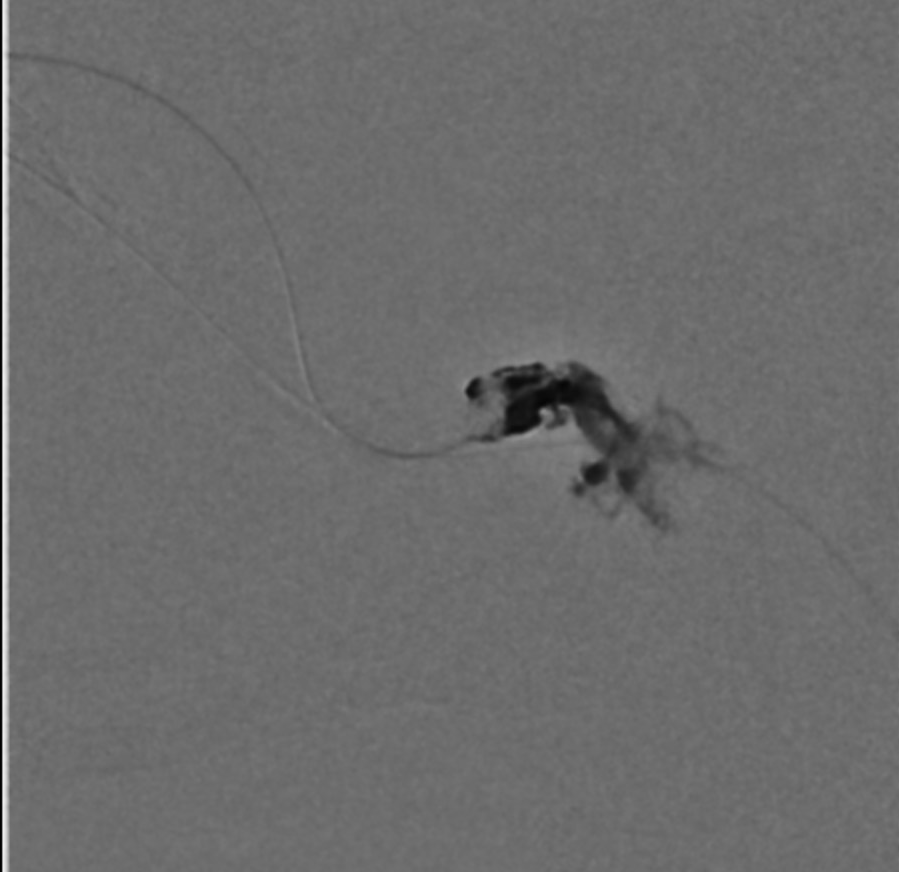 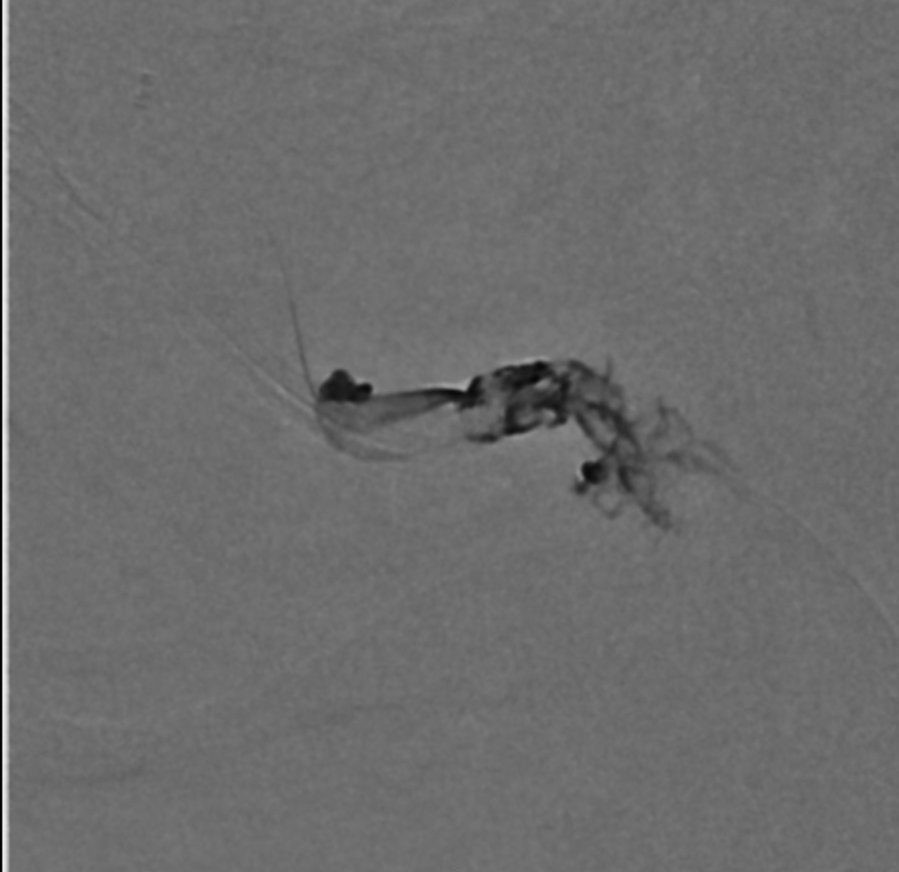 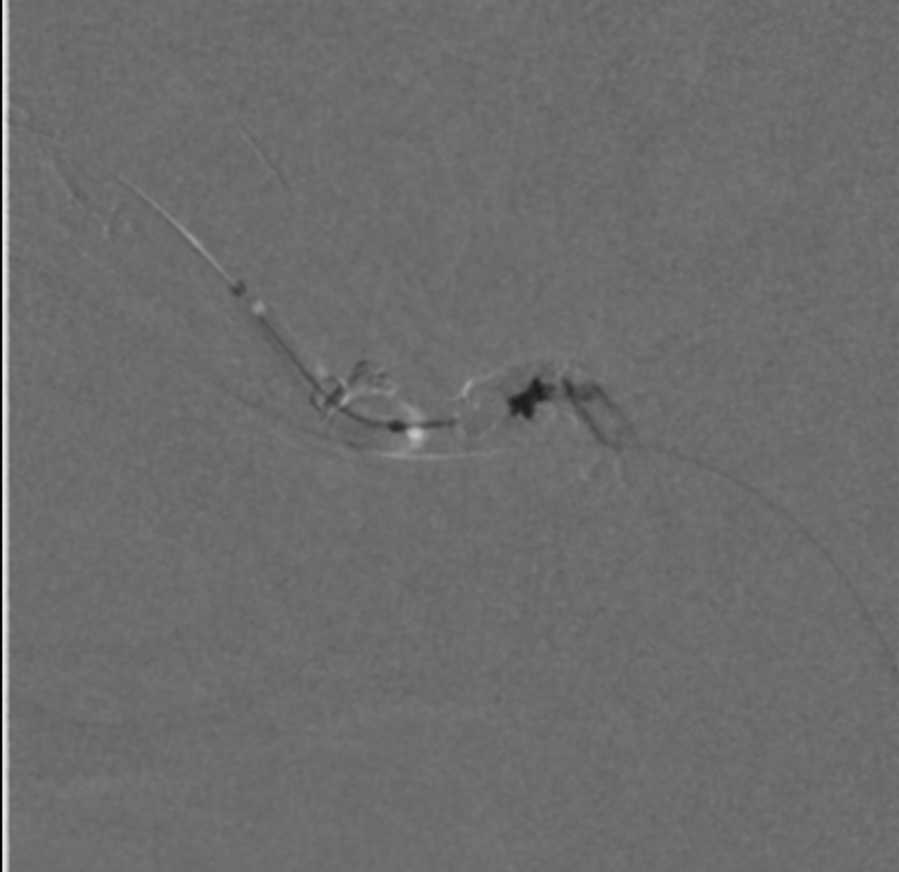 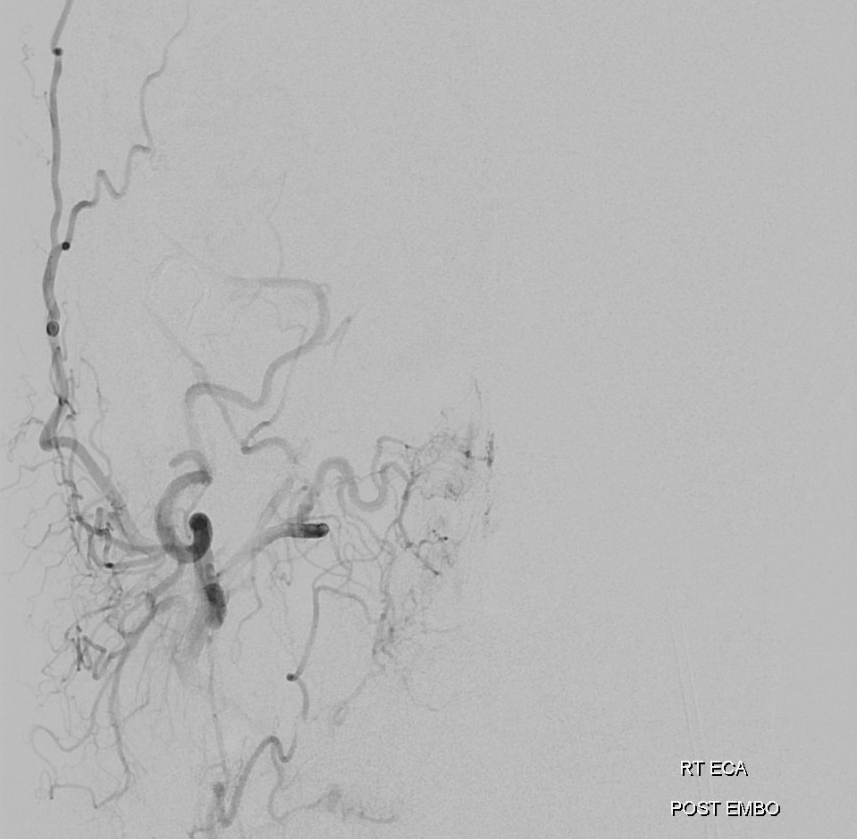 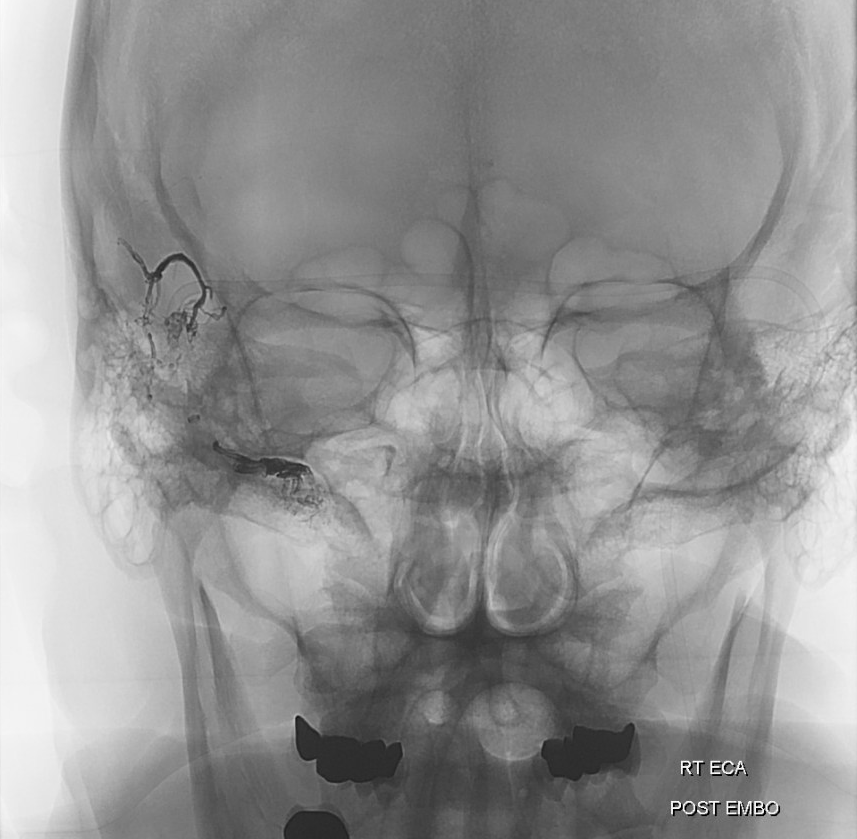 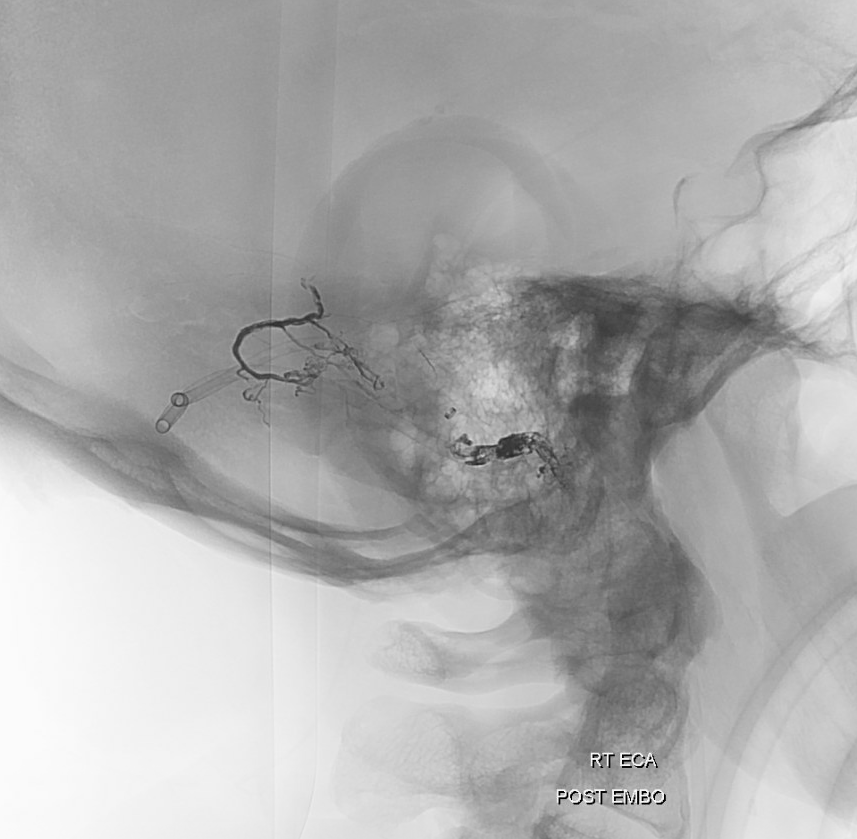 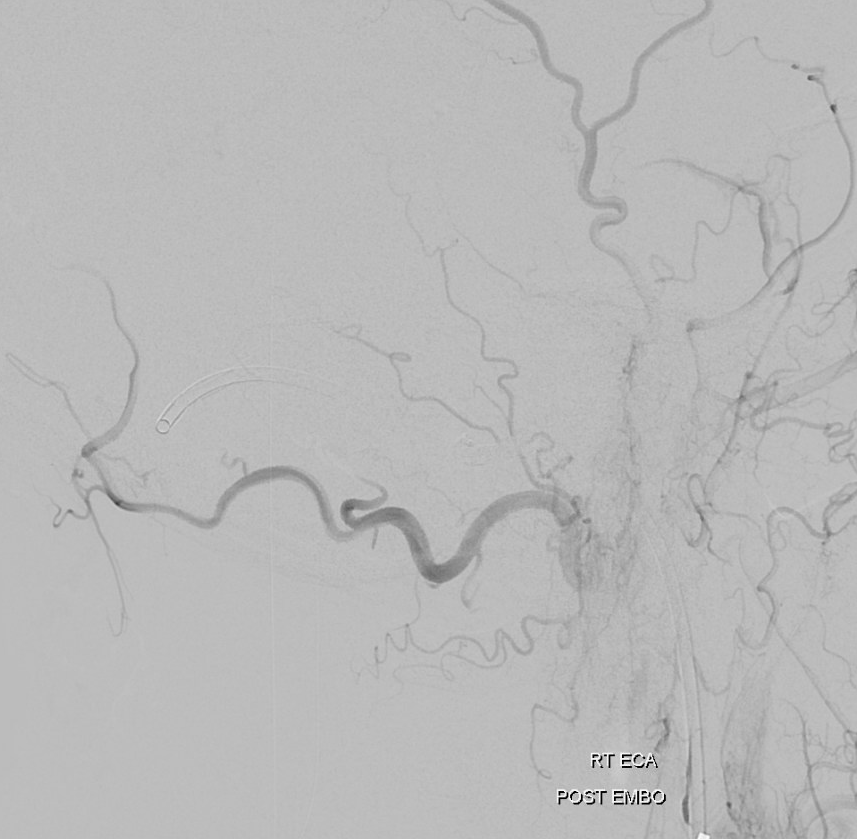 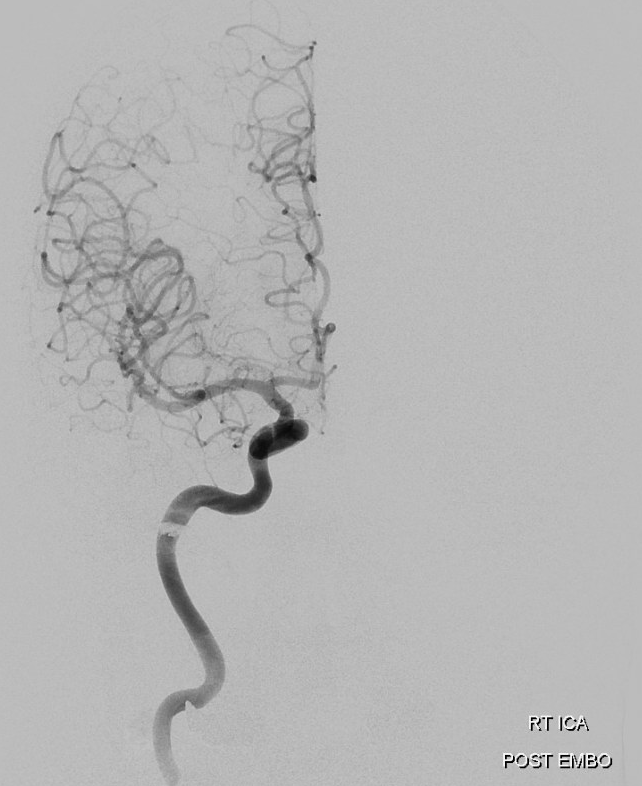 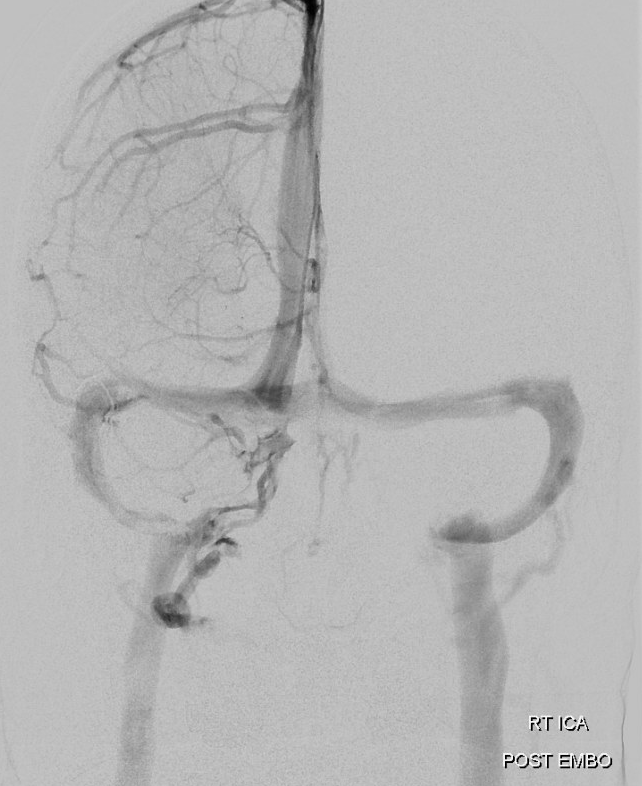 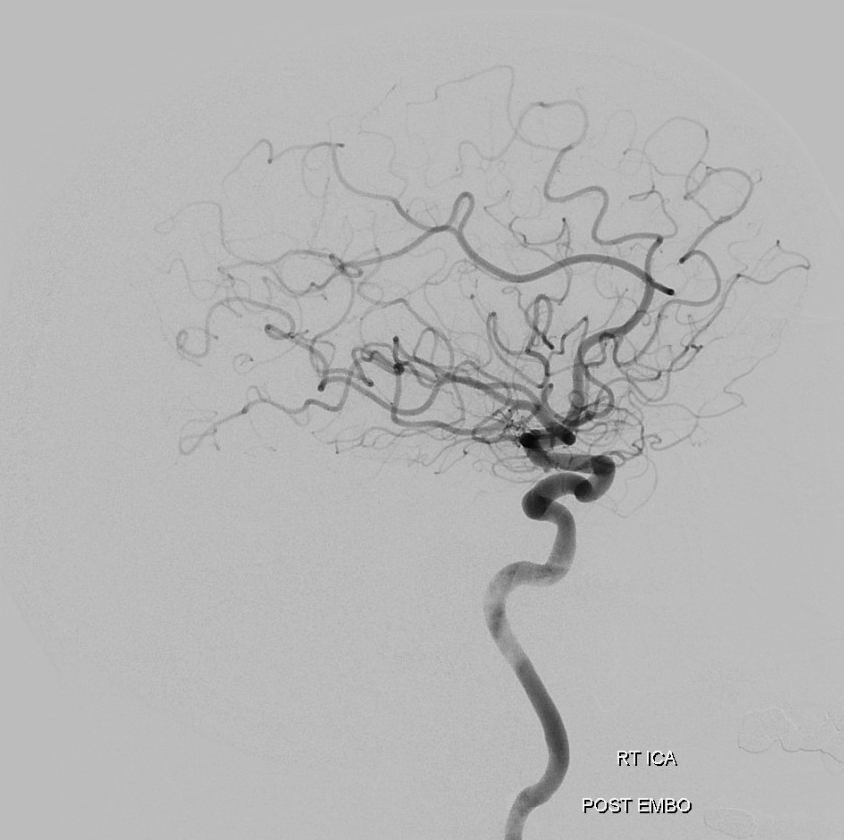 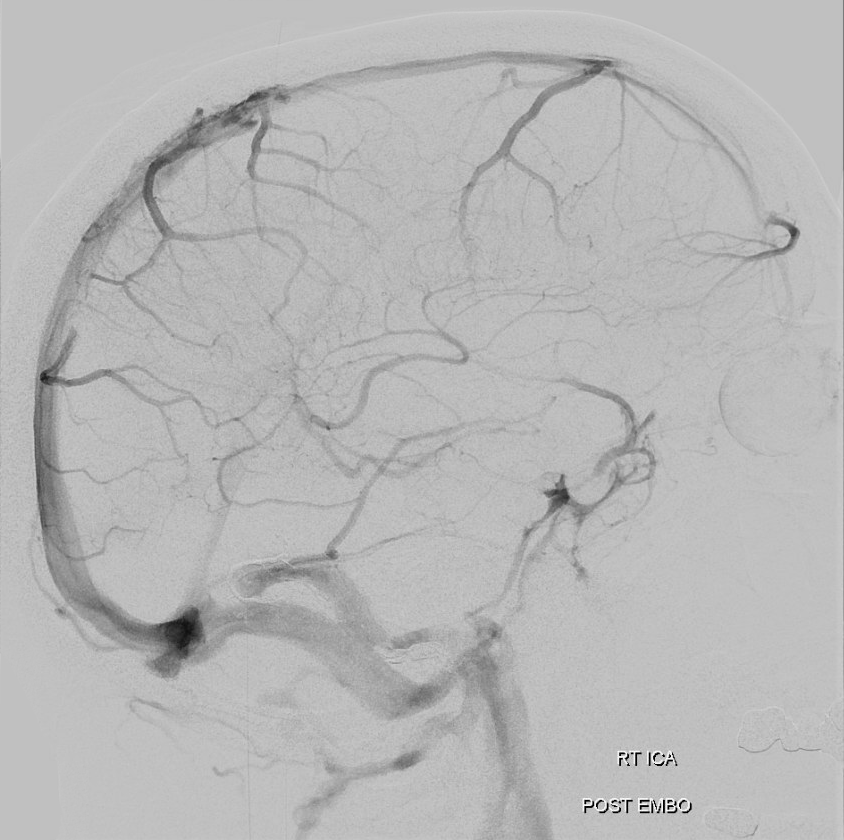 Case 2
34d852dc 

Mini hybrid embo
Convexity Fistula
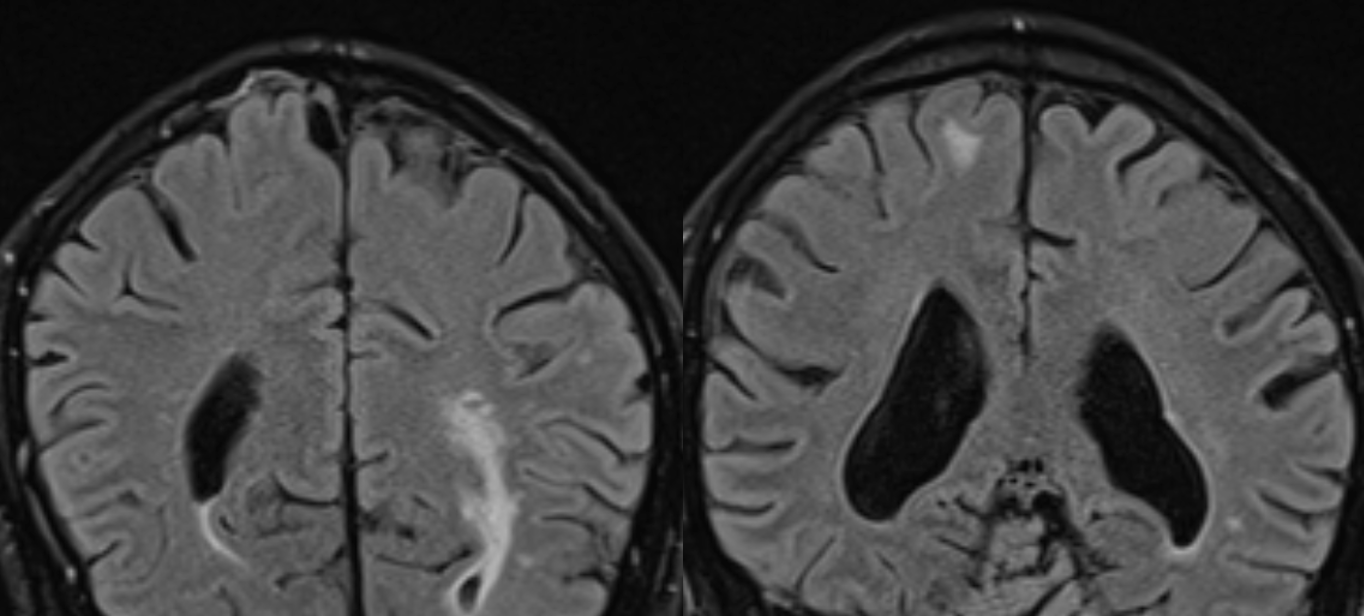 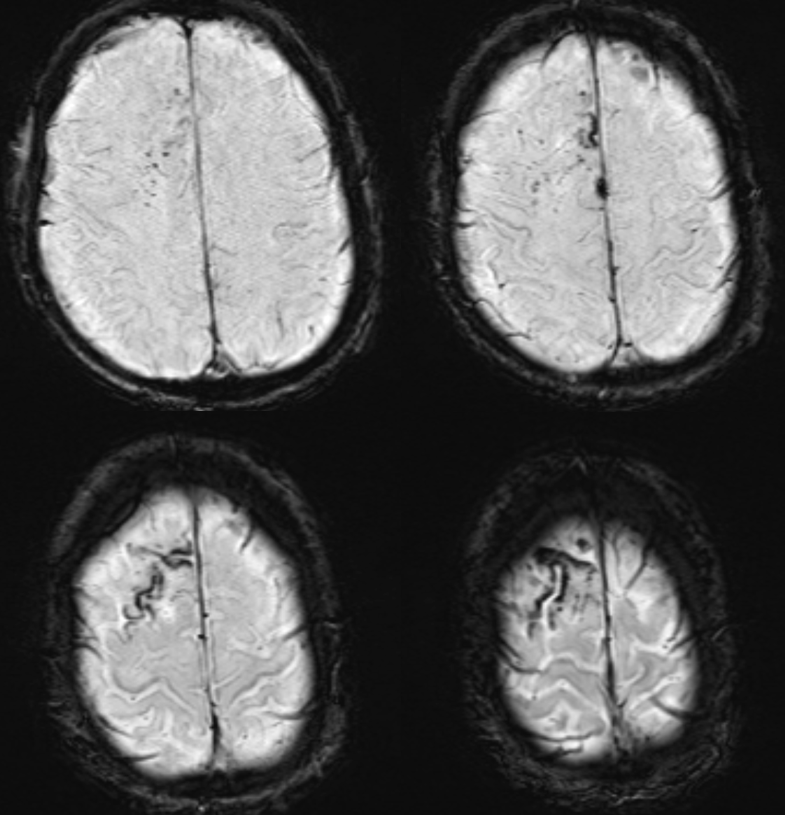 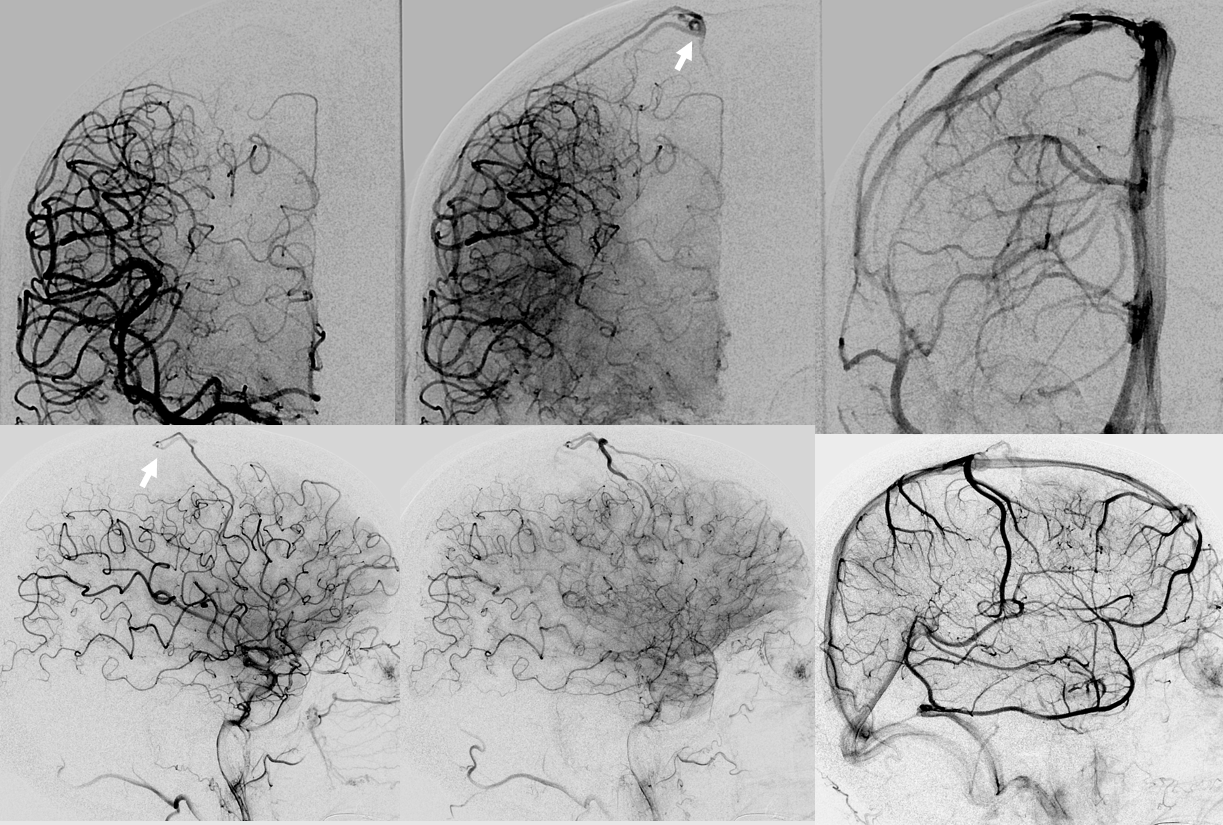 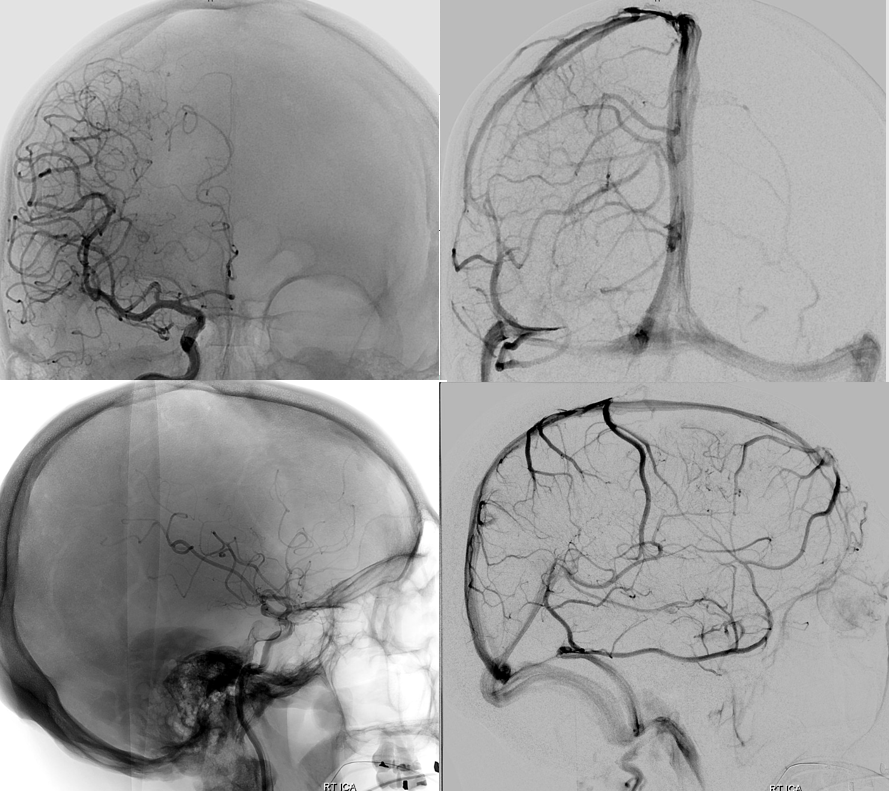 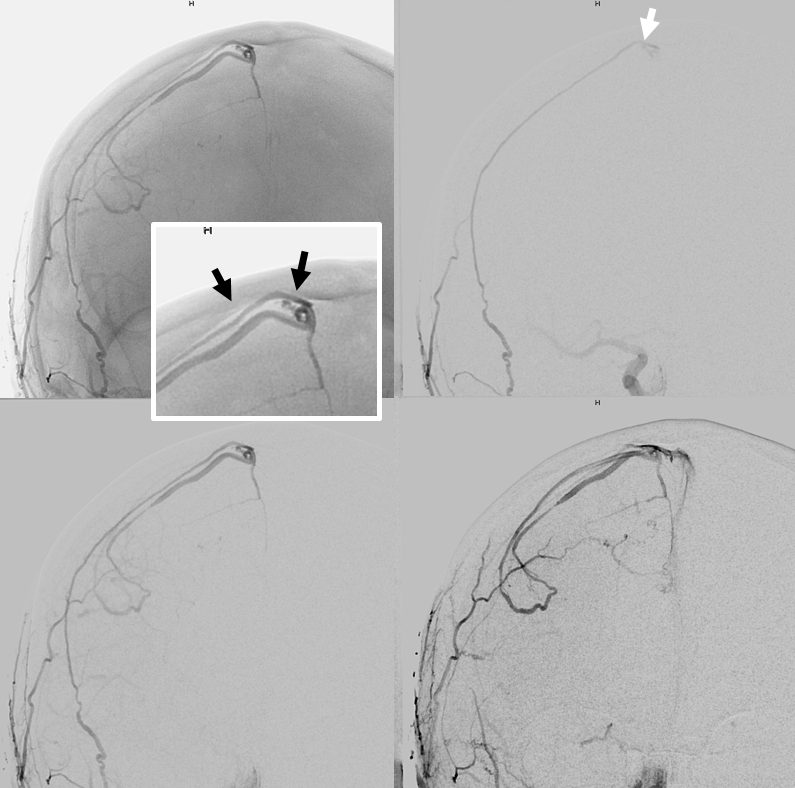 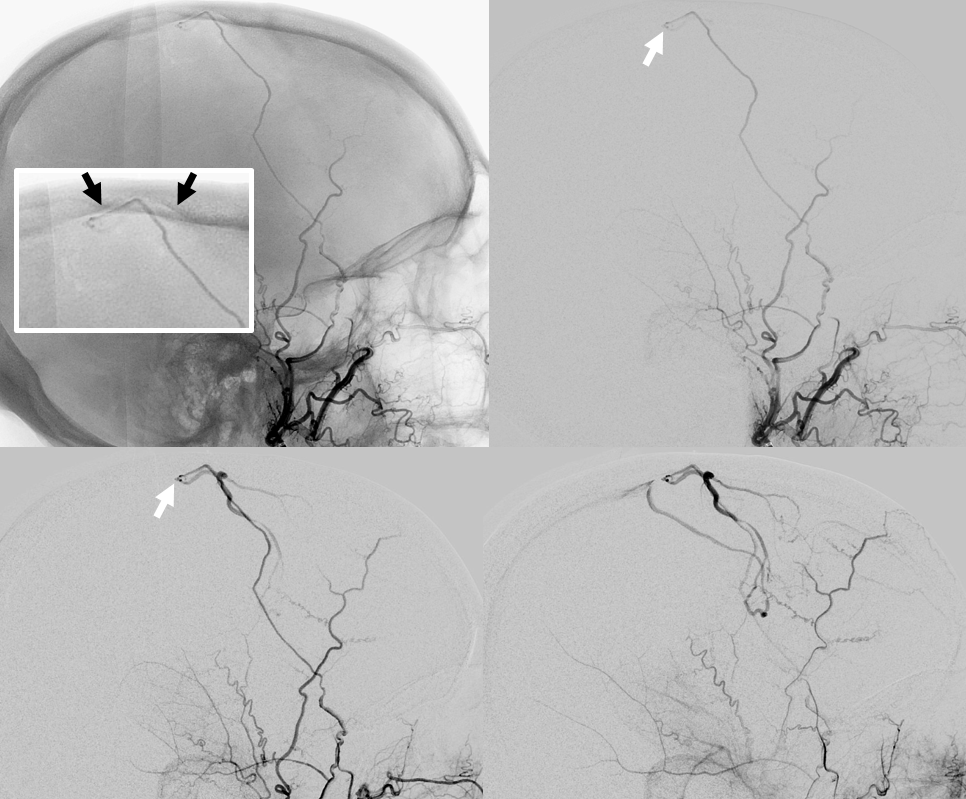 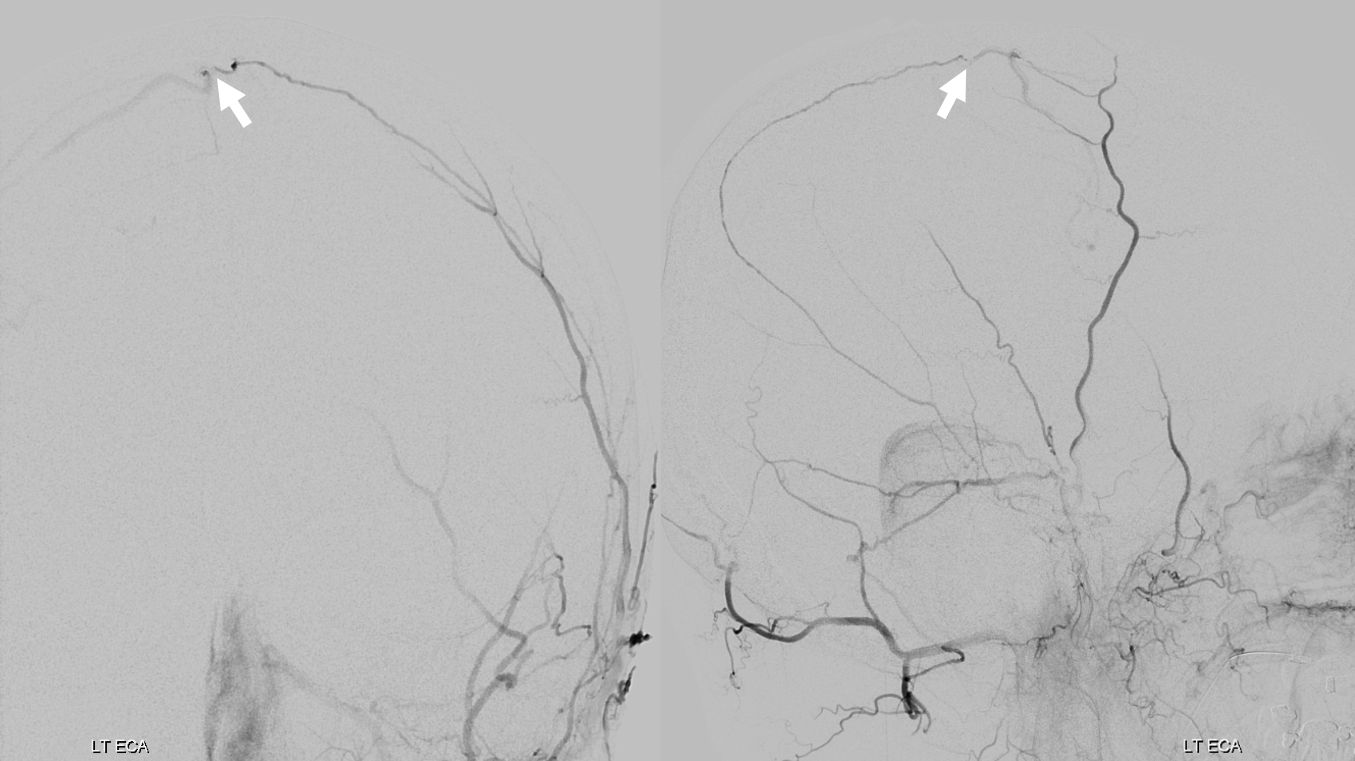 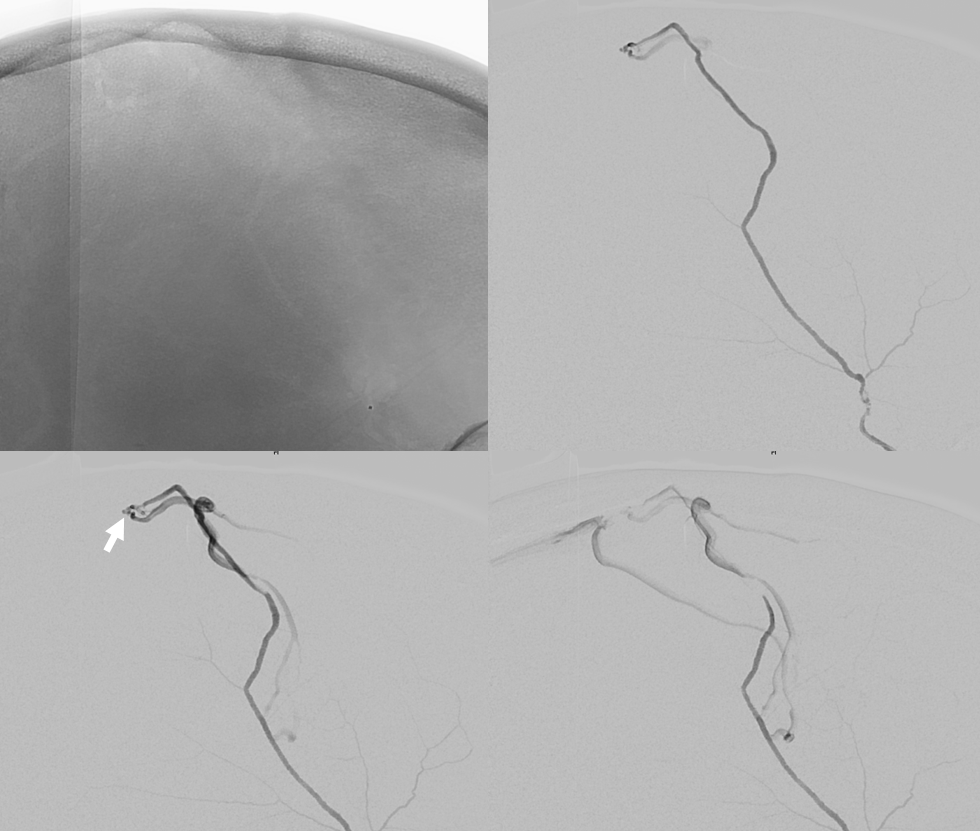 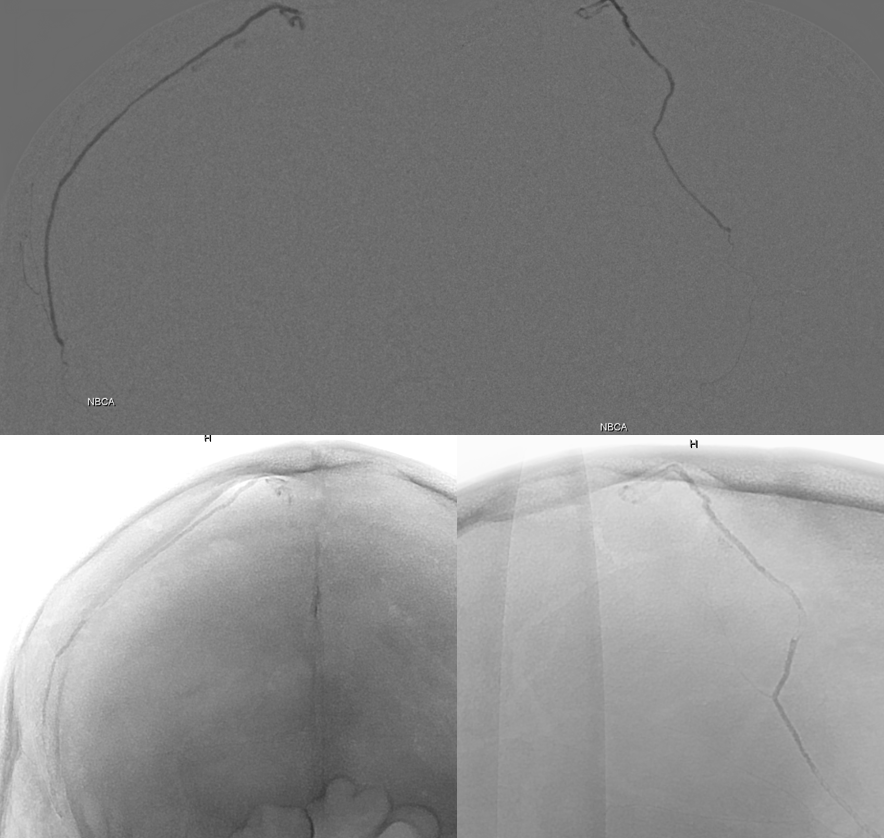 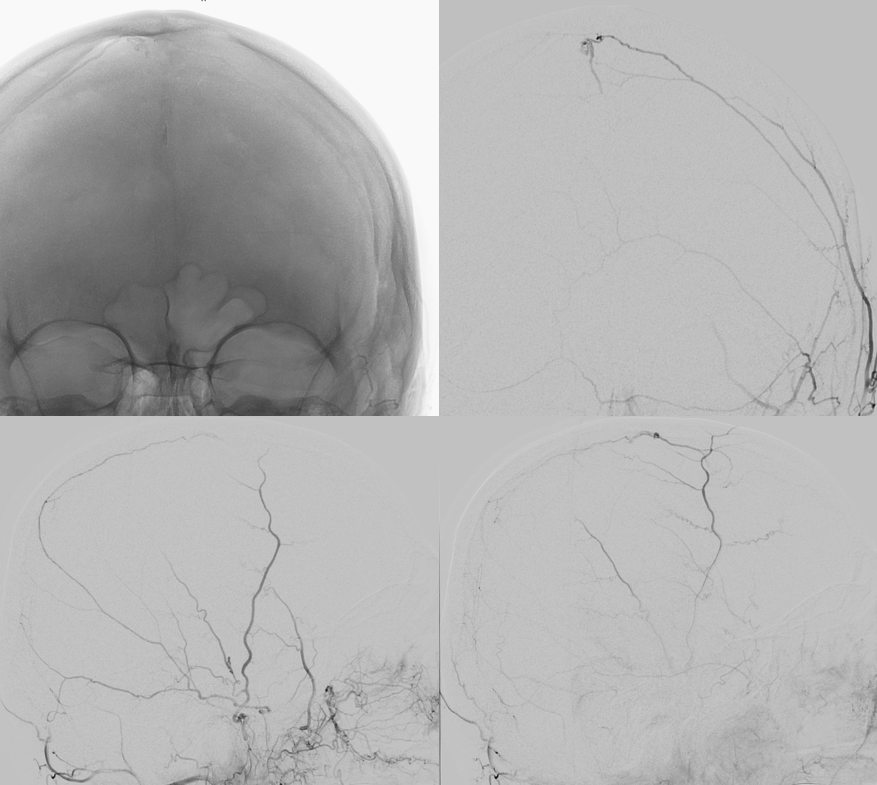 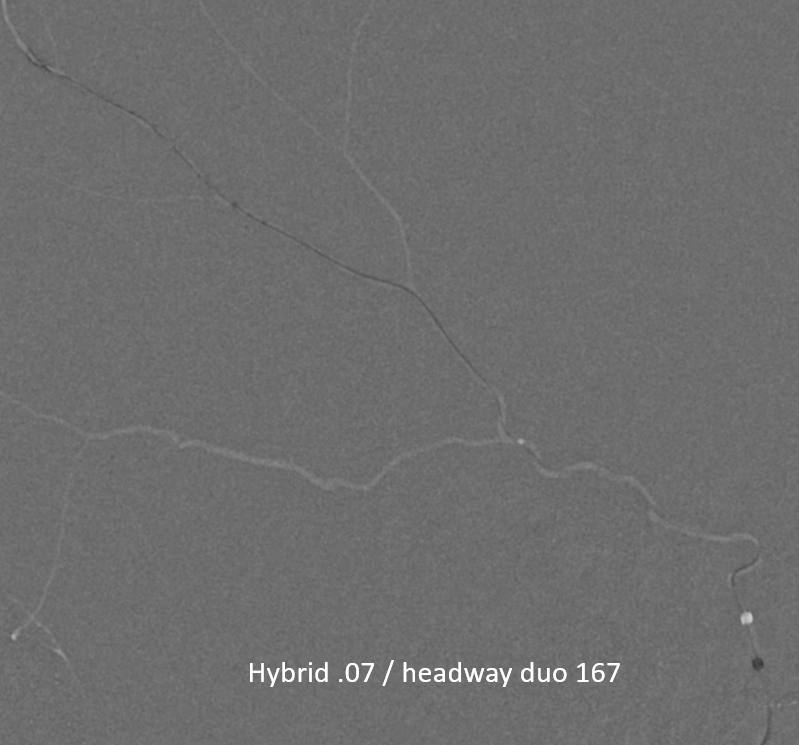 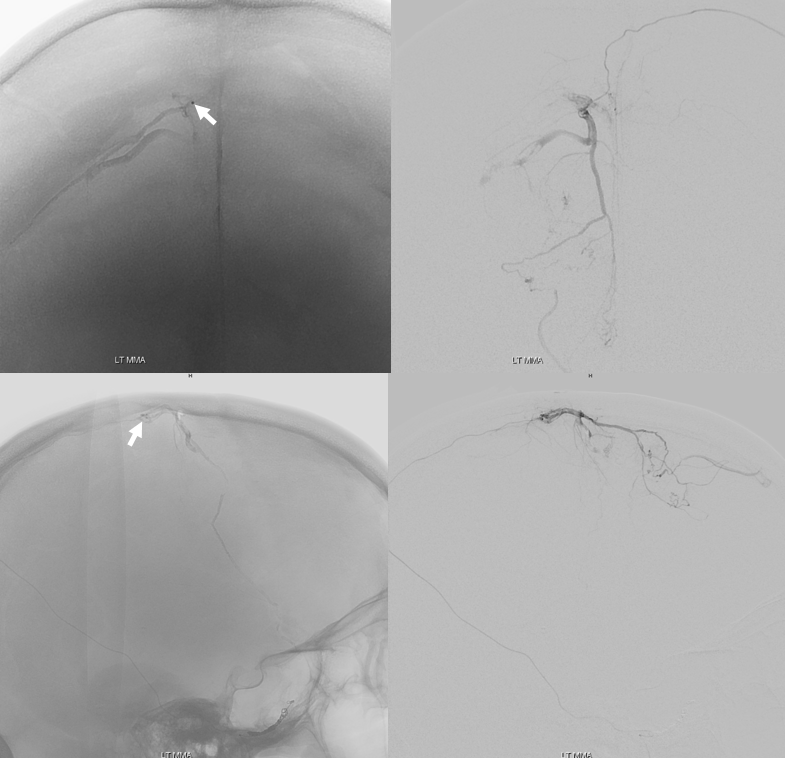 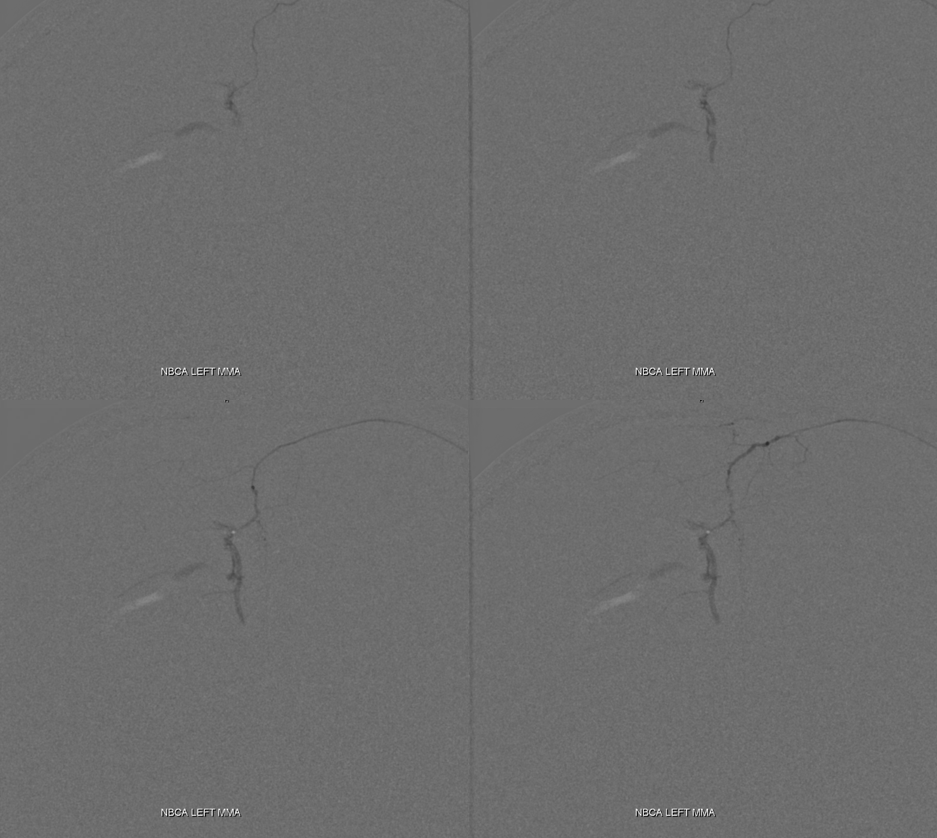 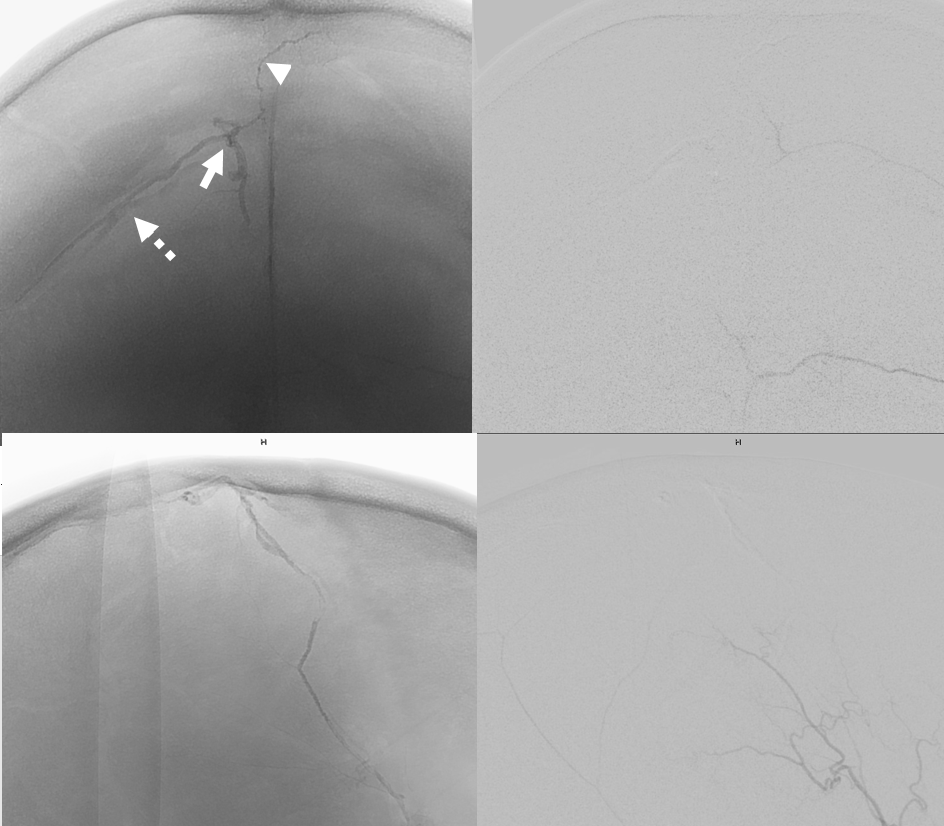 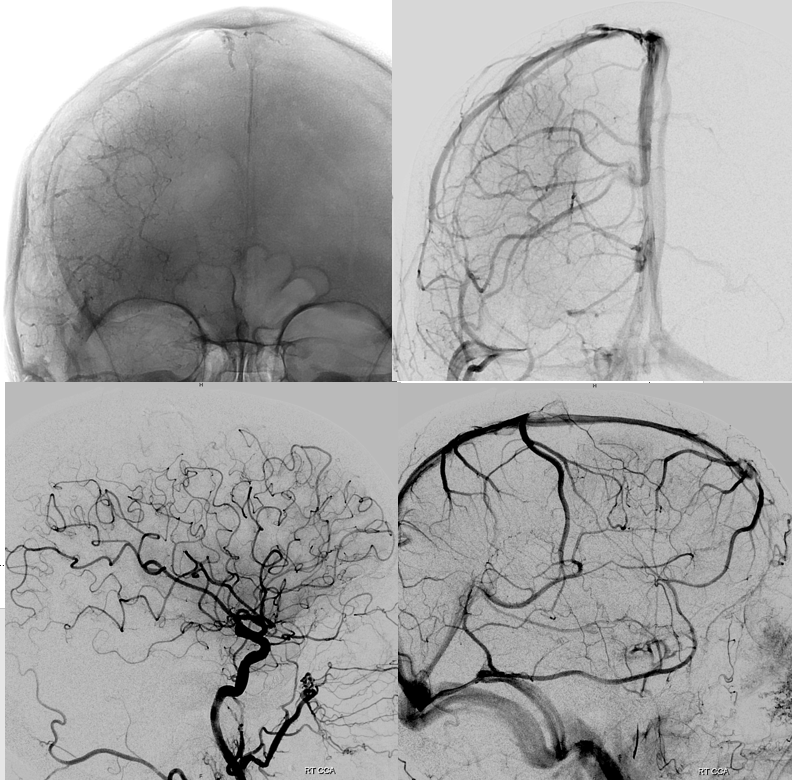 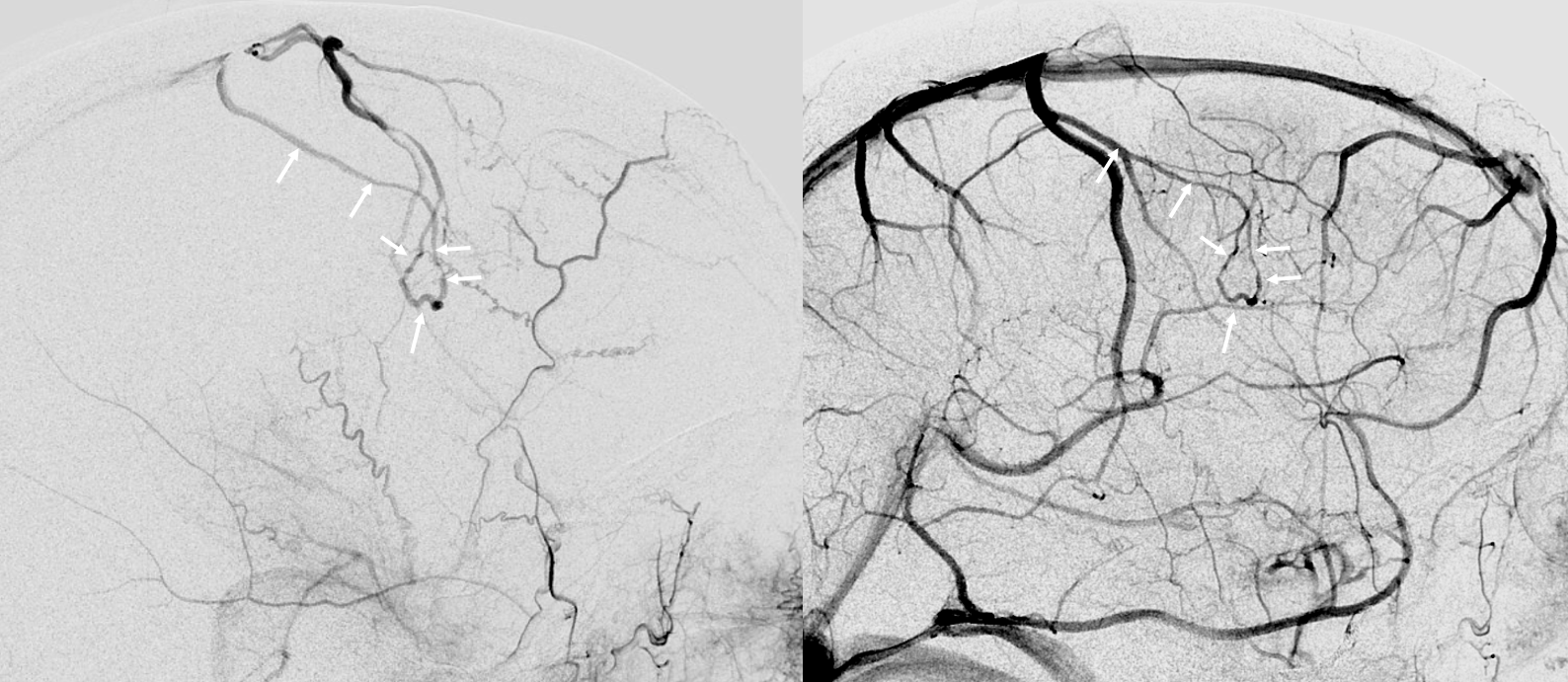